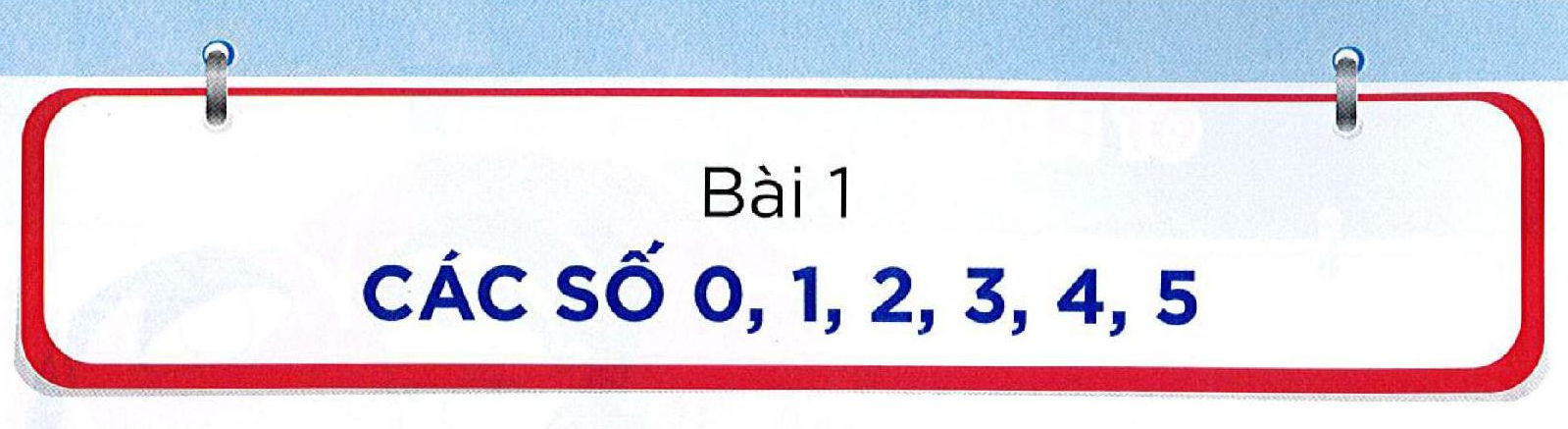 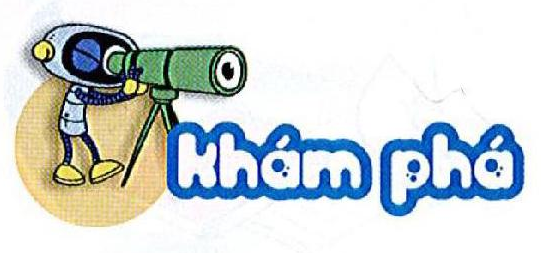 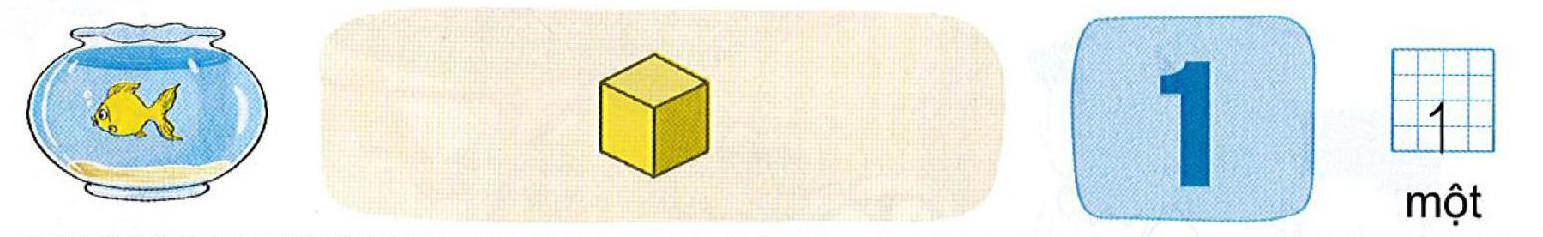 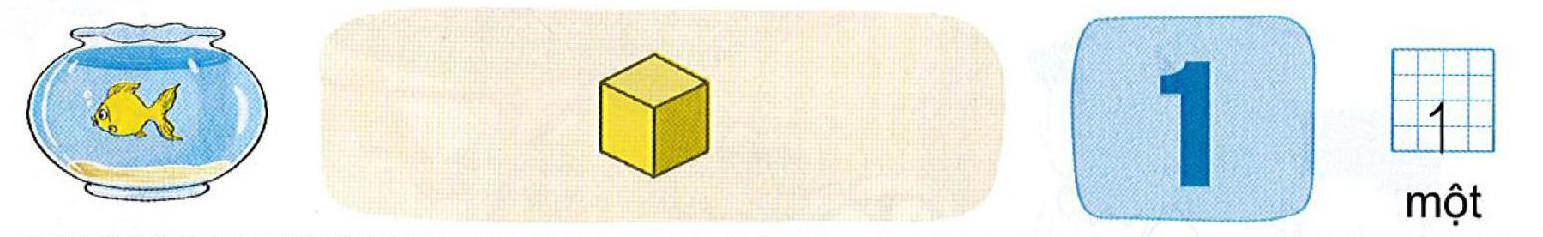 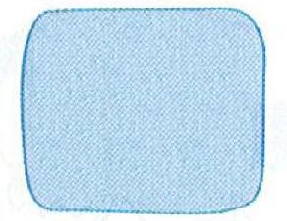 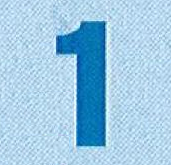 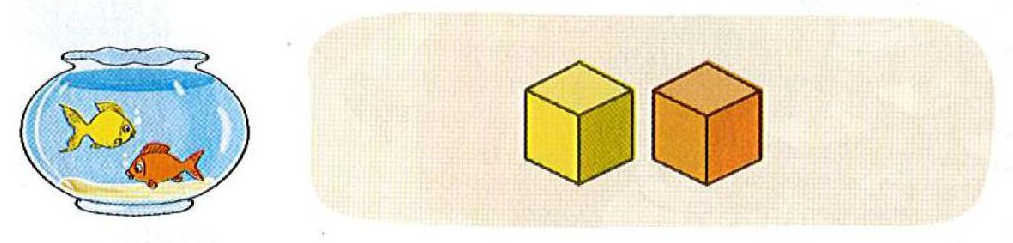 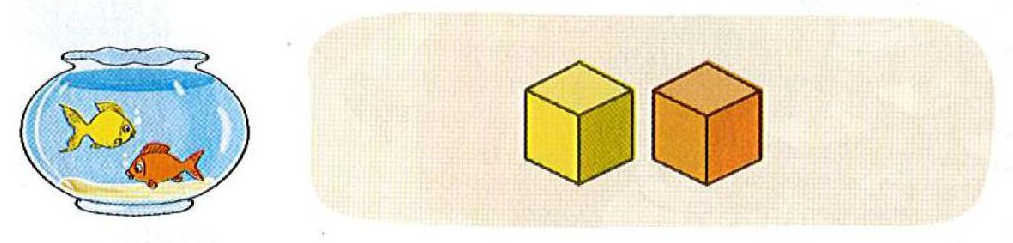 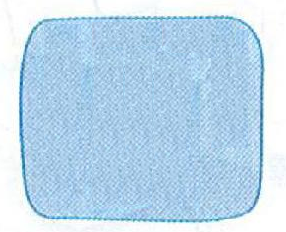 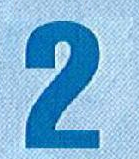 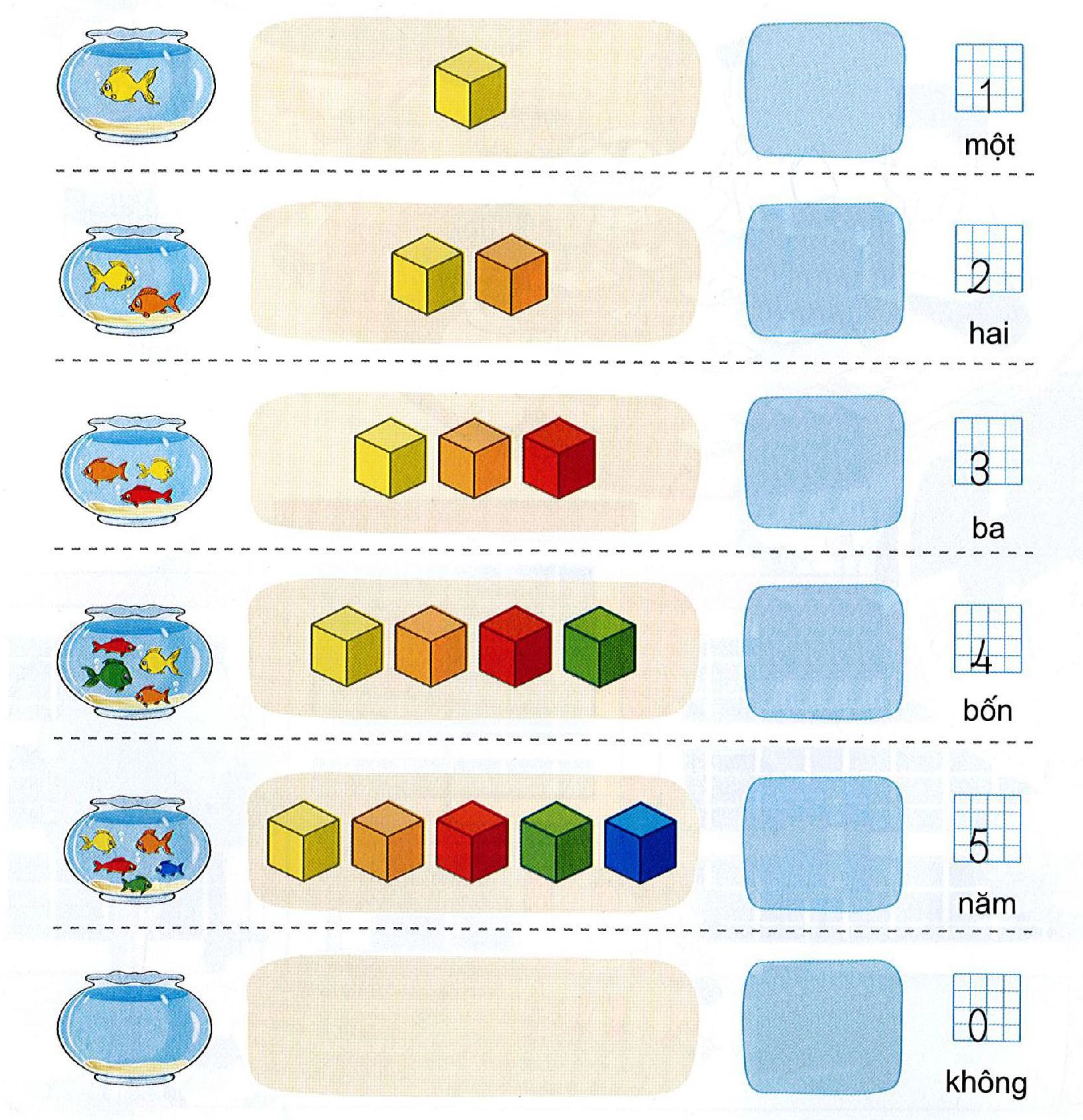 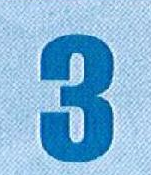 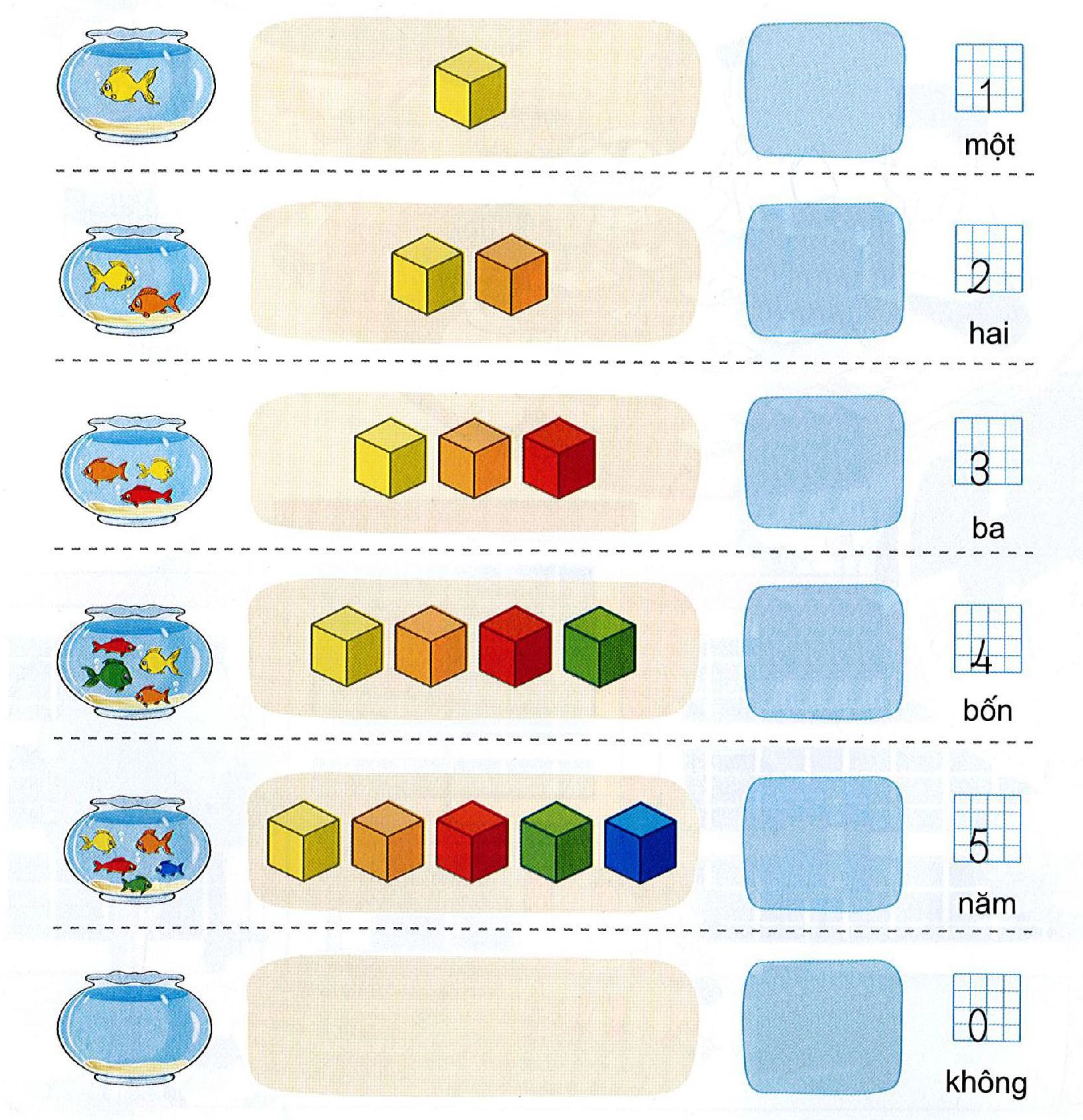 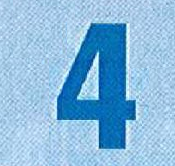 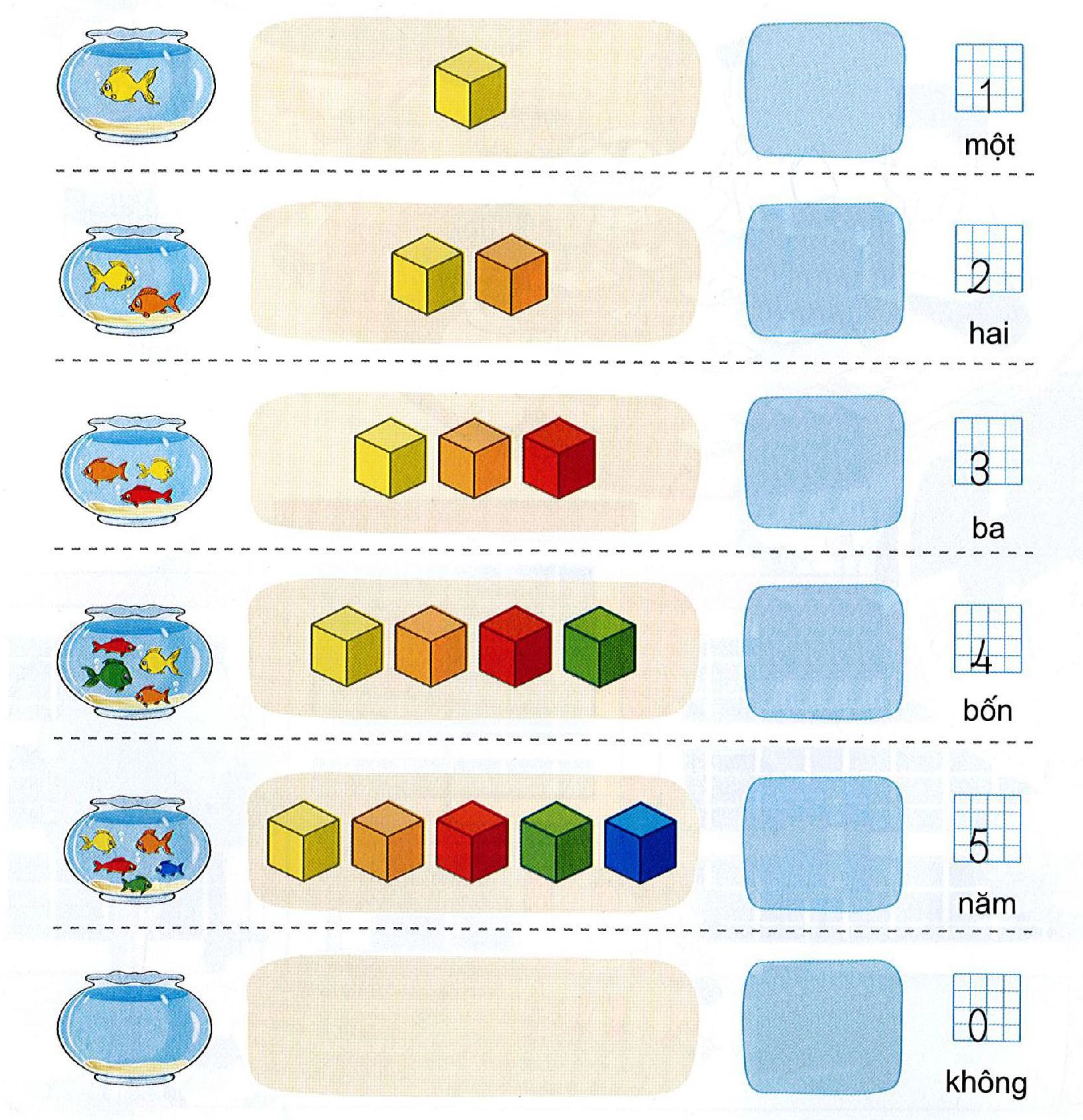 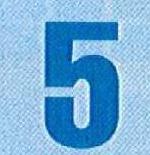 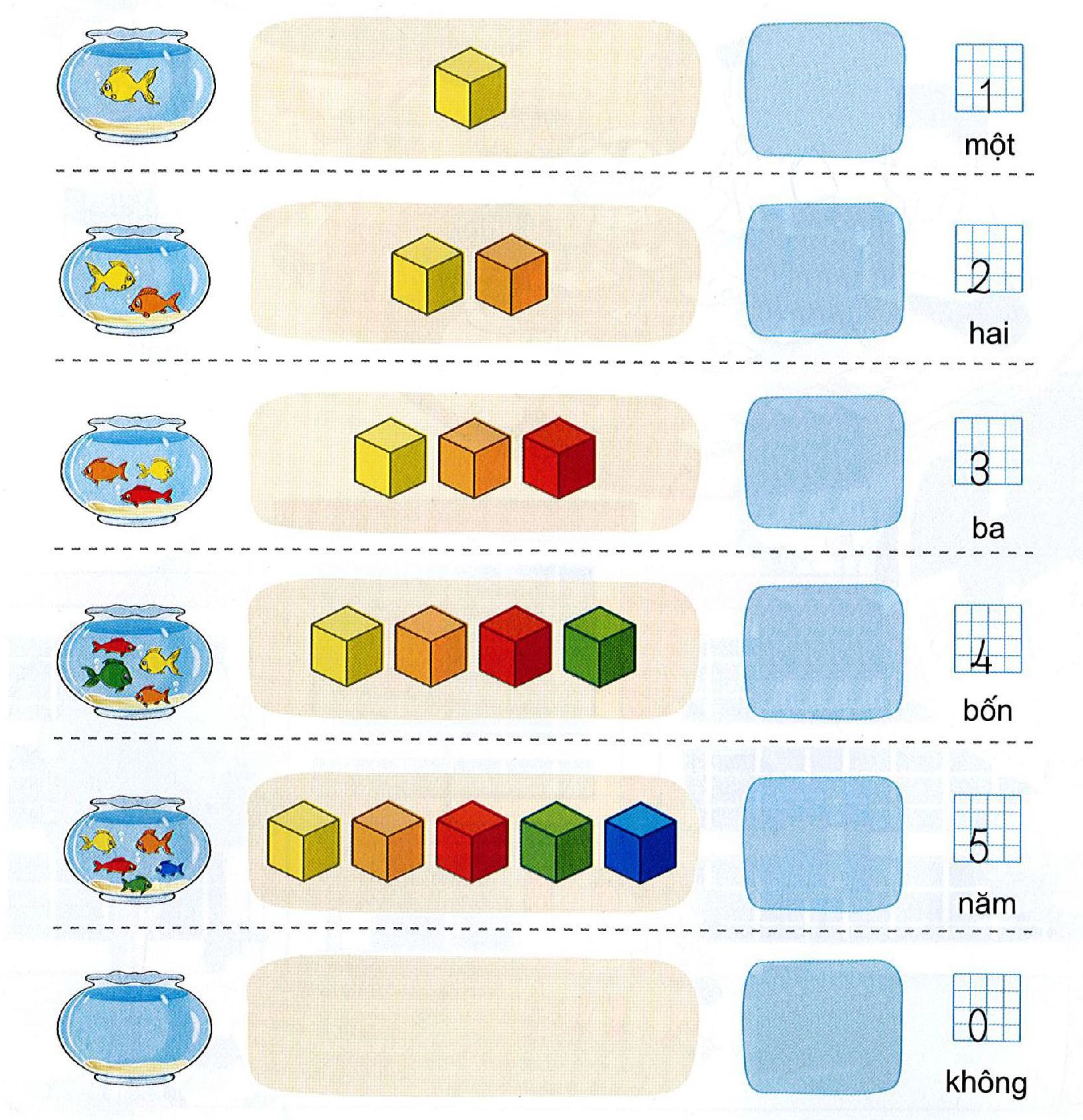 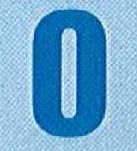 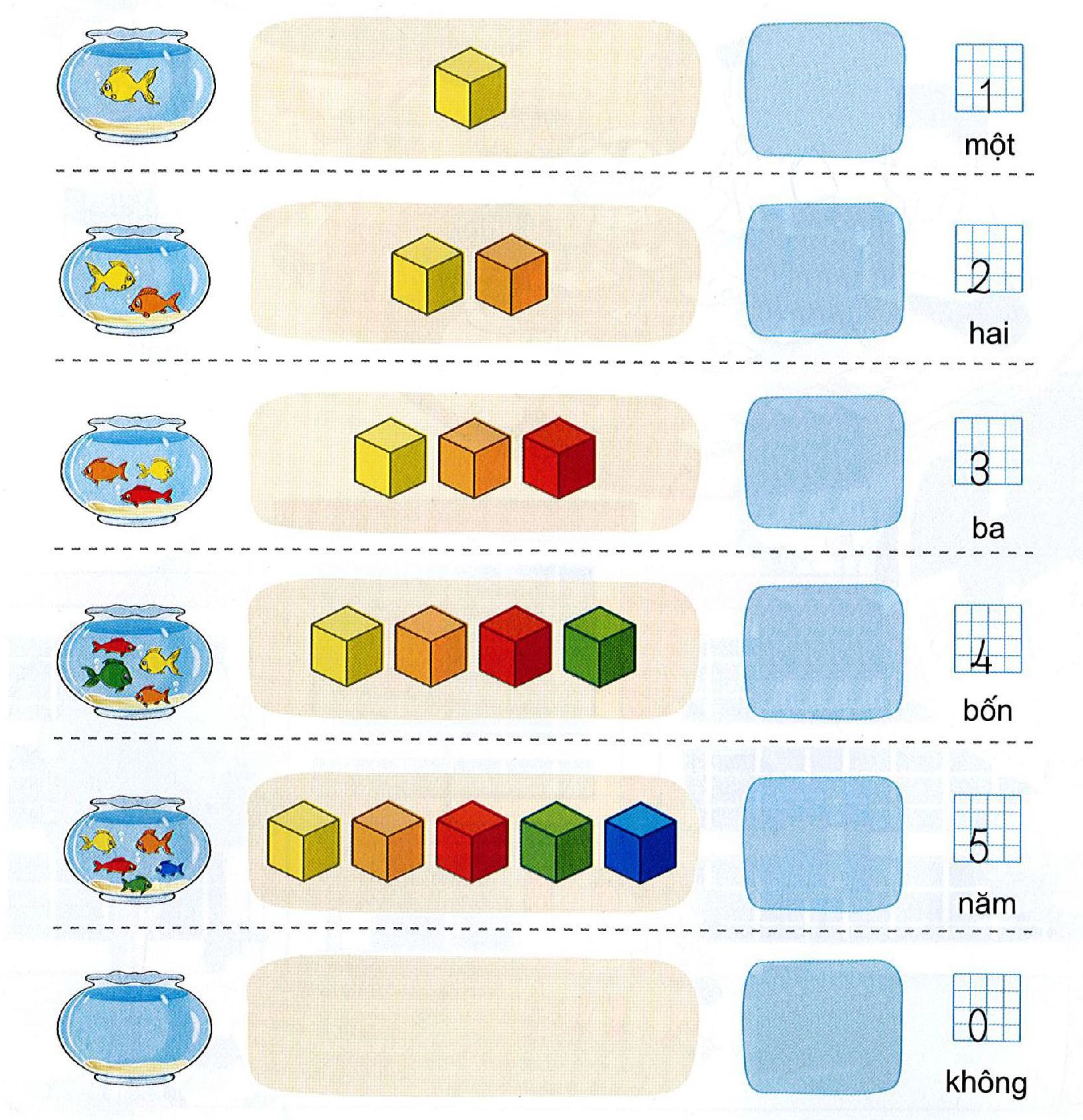 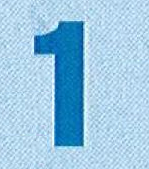 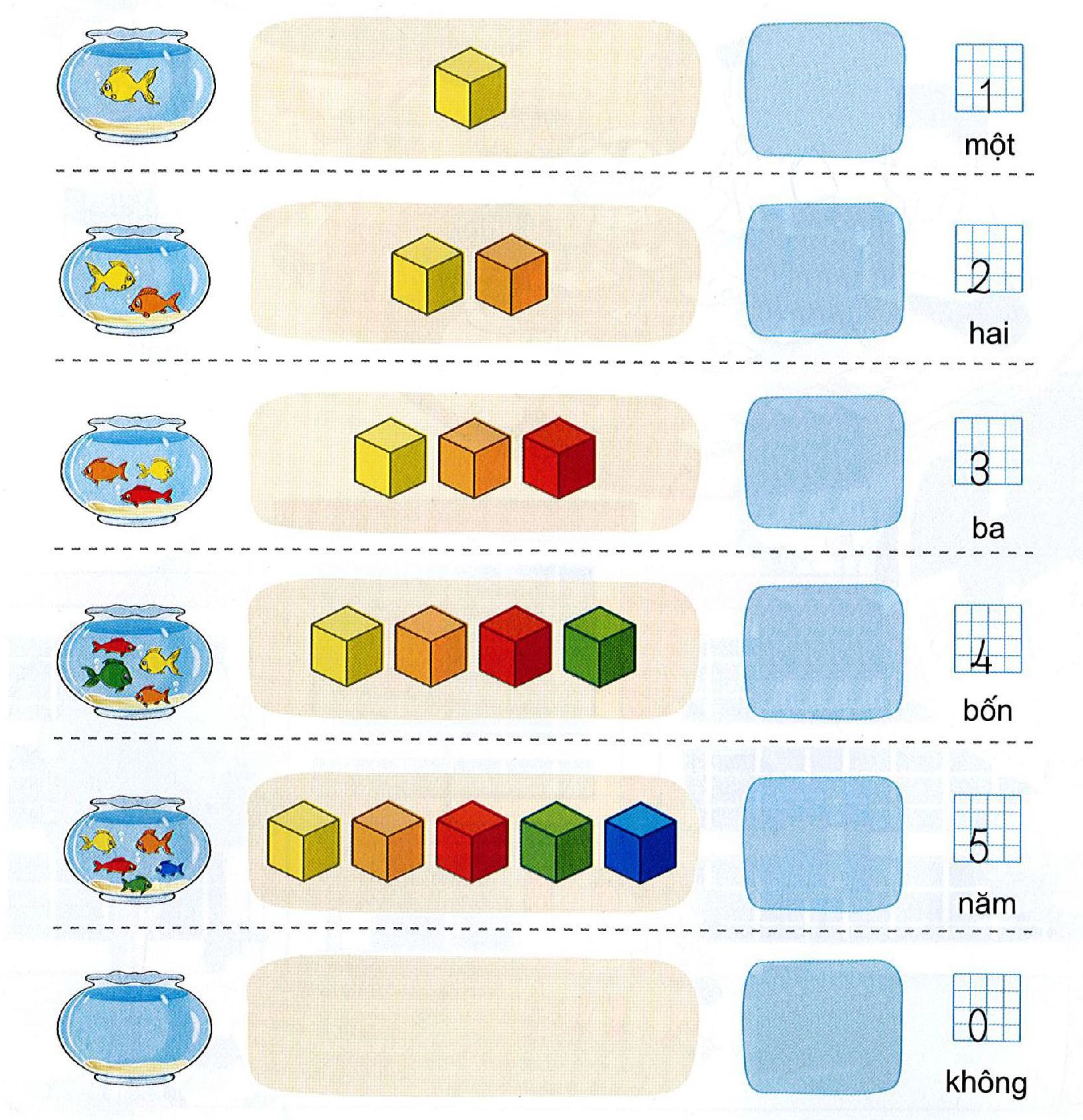 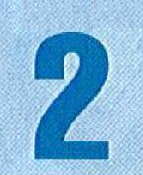 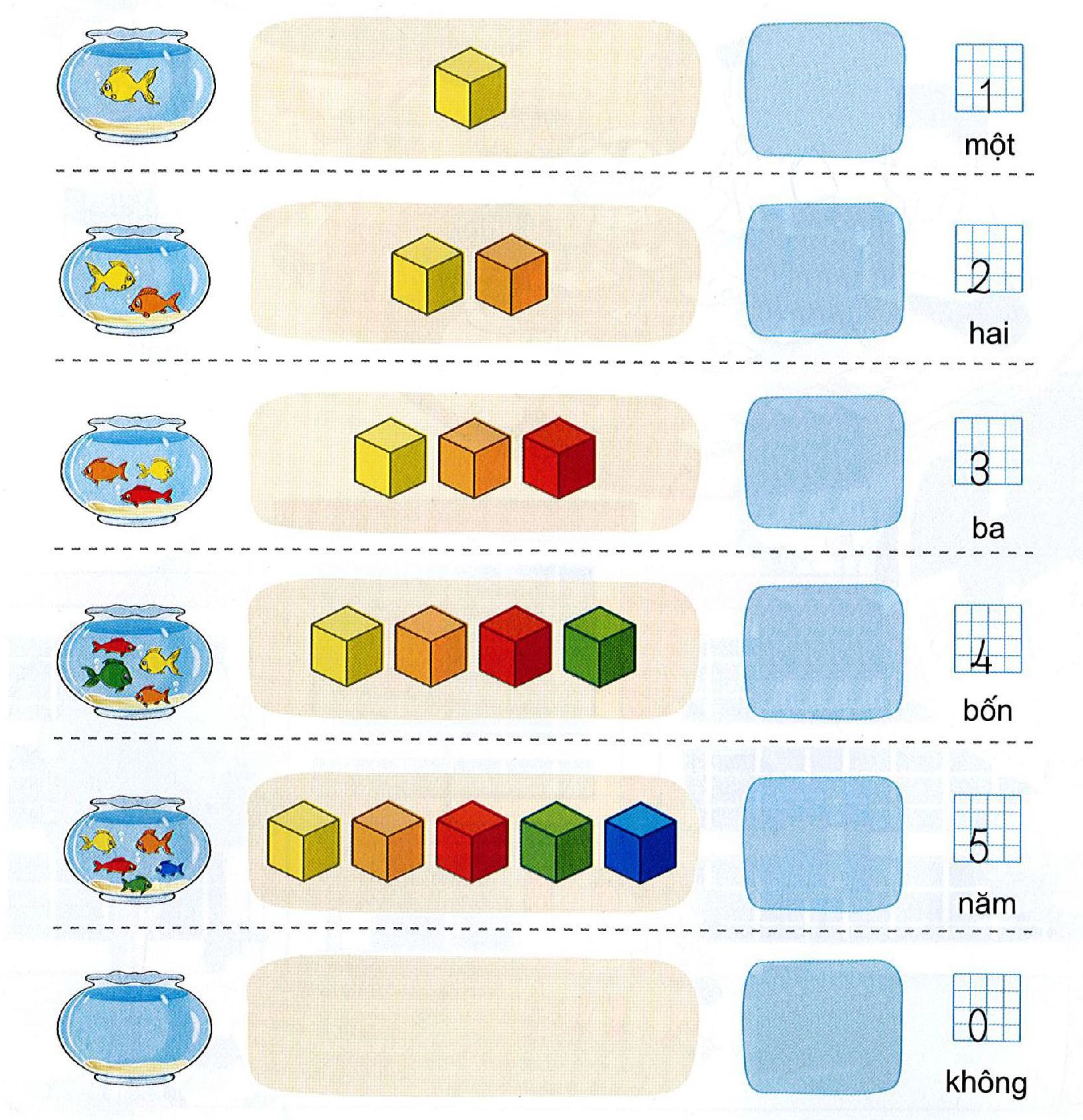 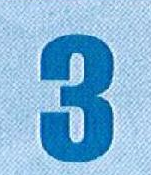 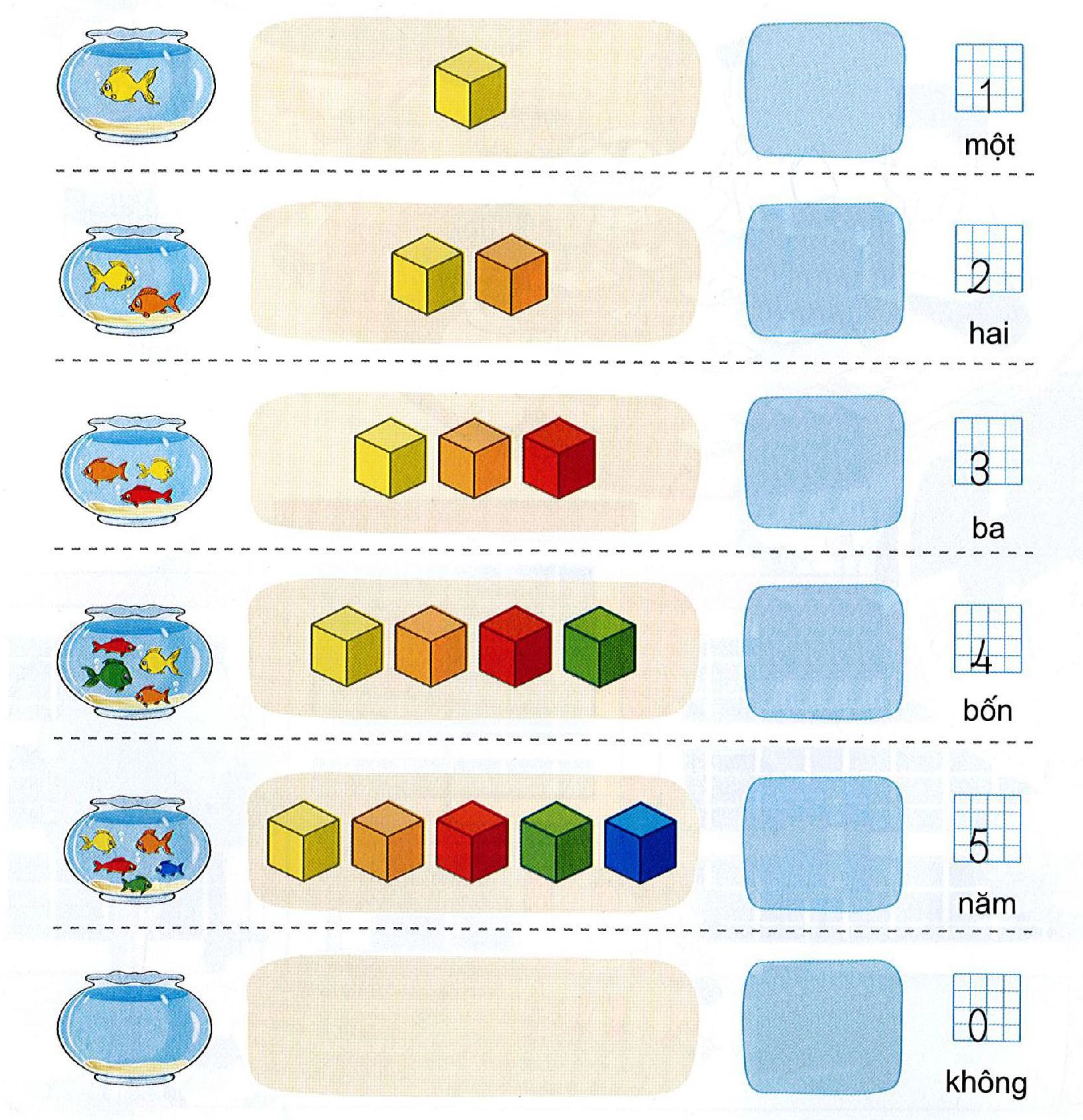 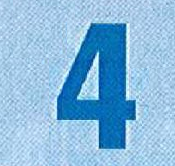 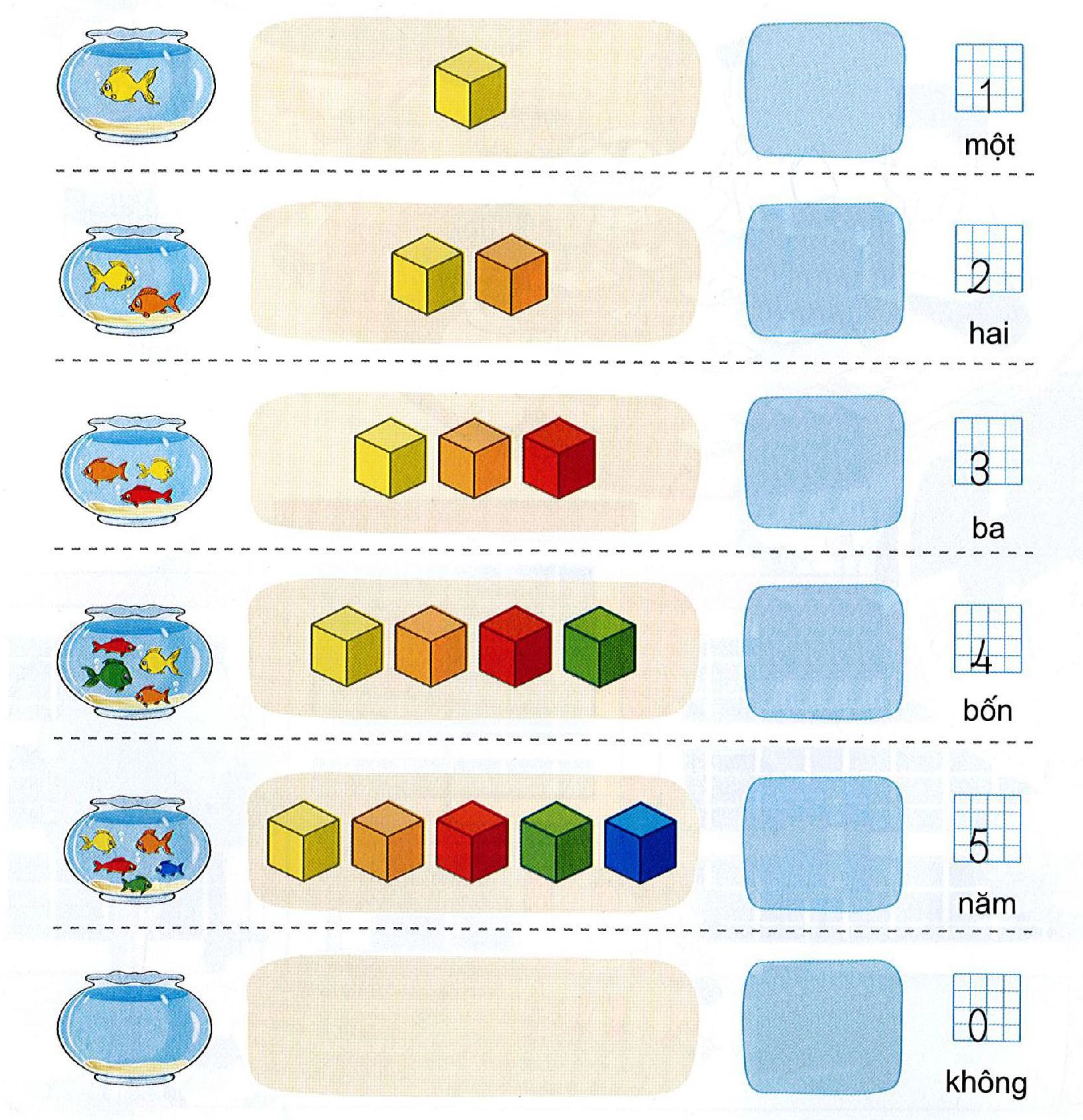 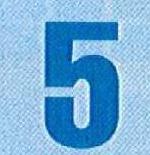 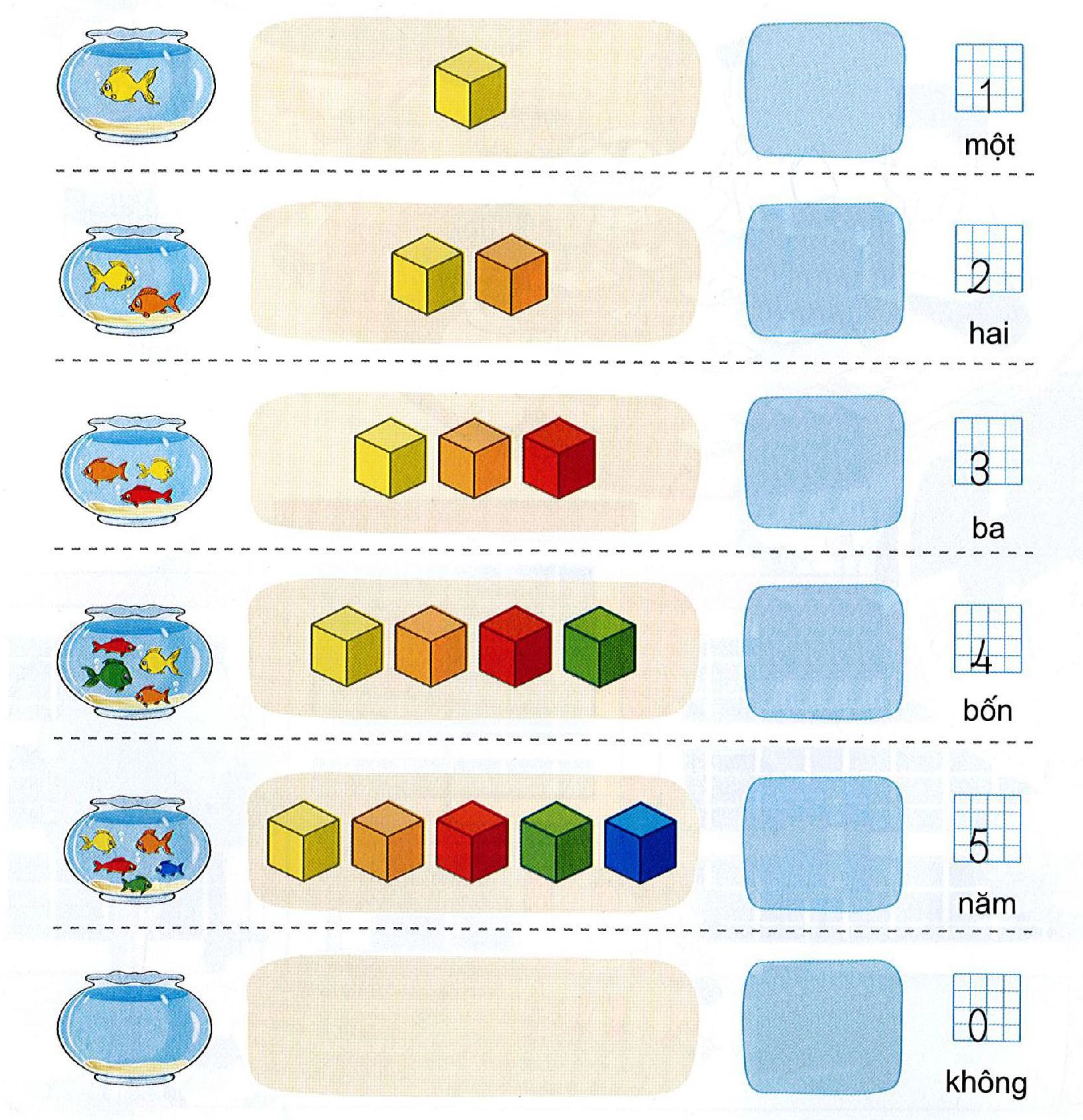 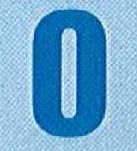 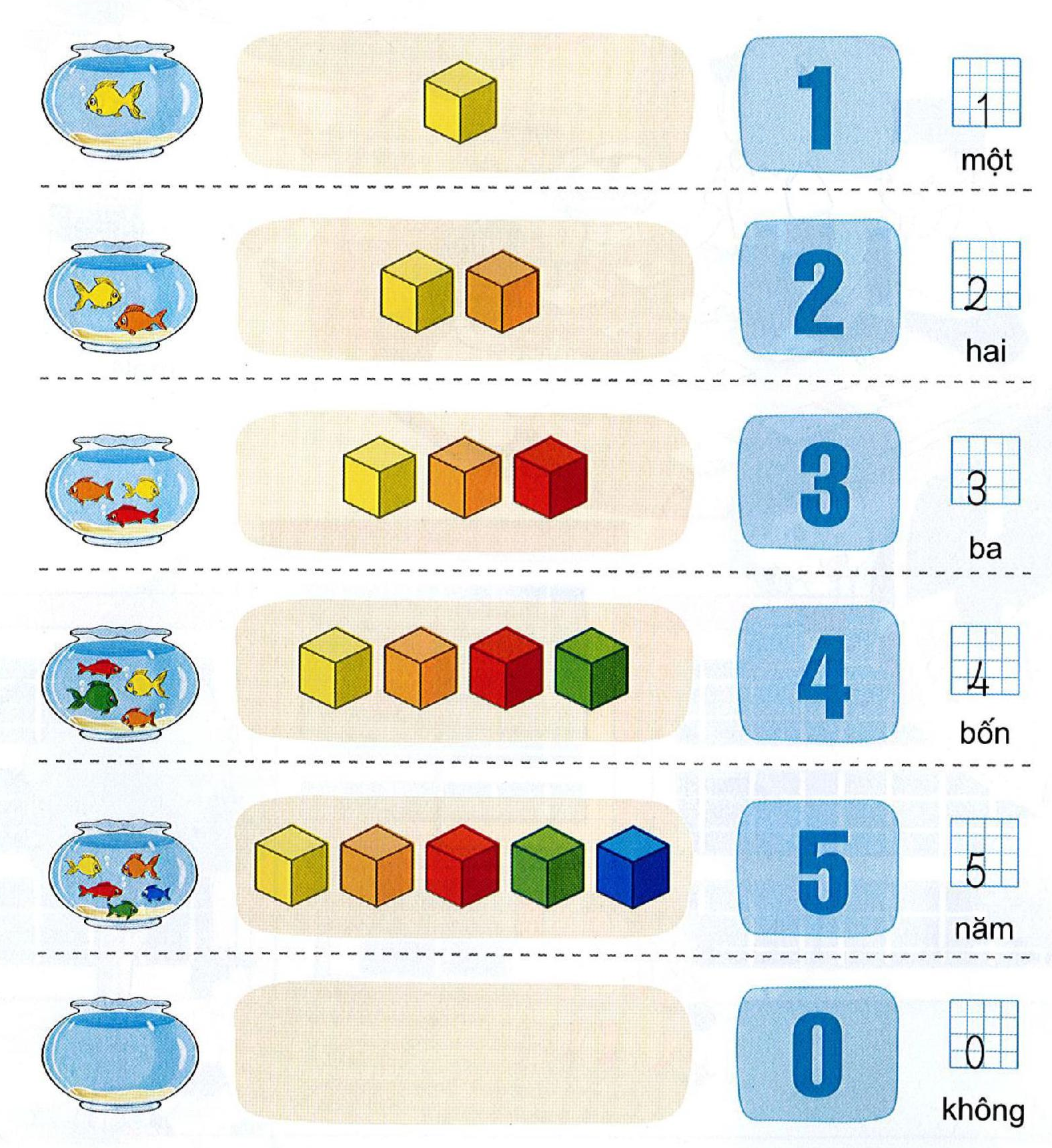 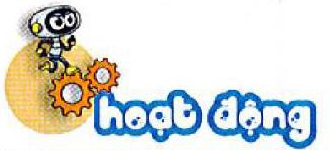 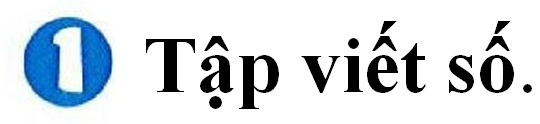 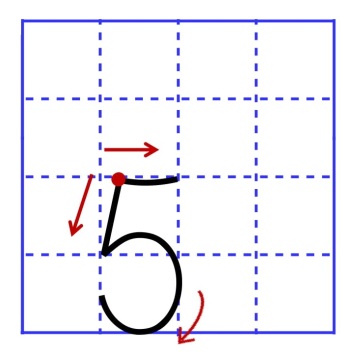 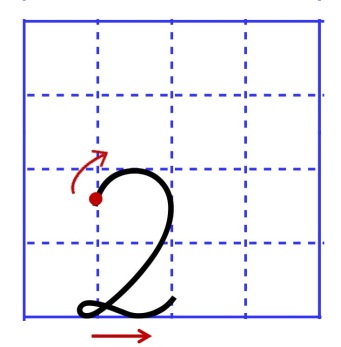 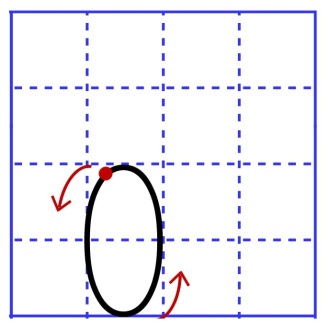 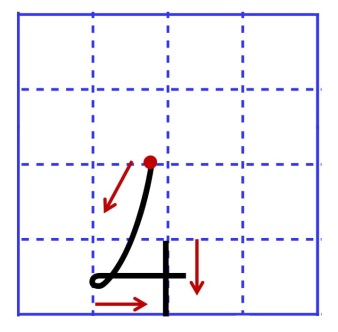 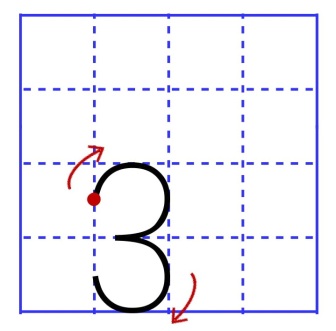 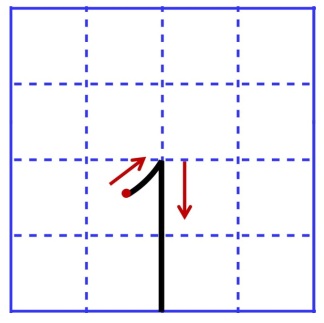 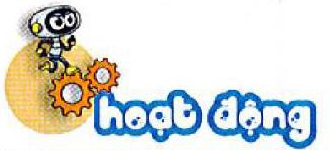 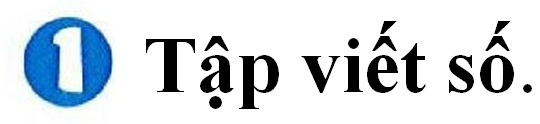 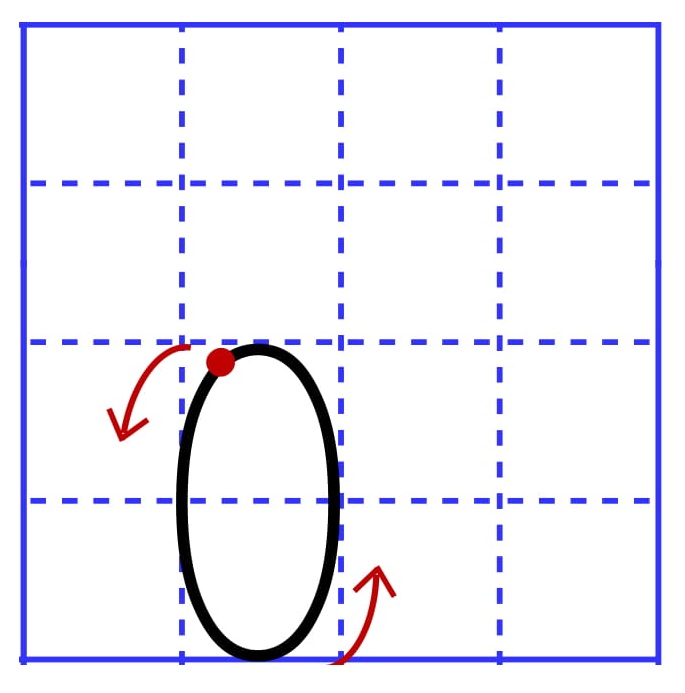 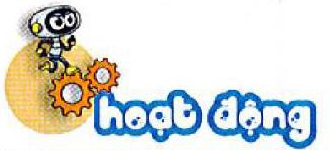 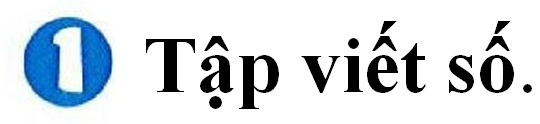 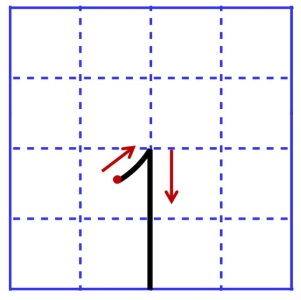 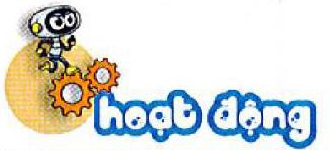 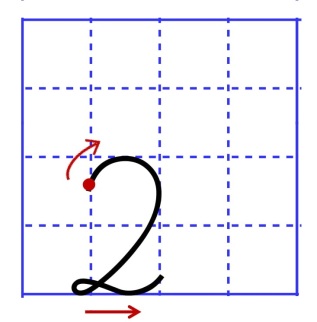 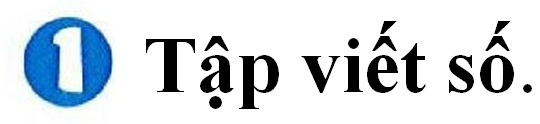 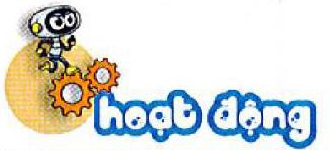 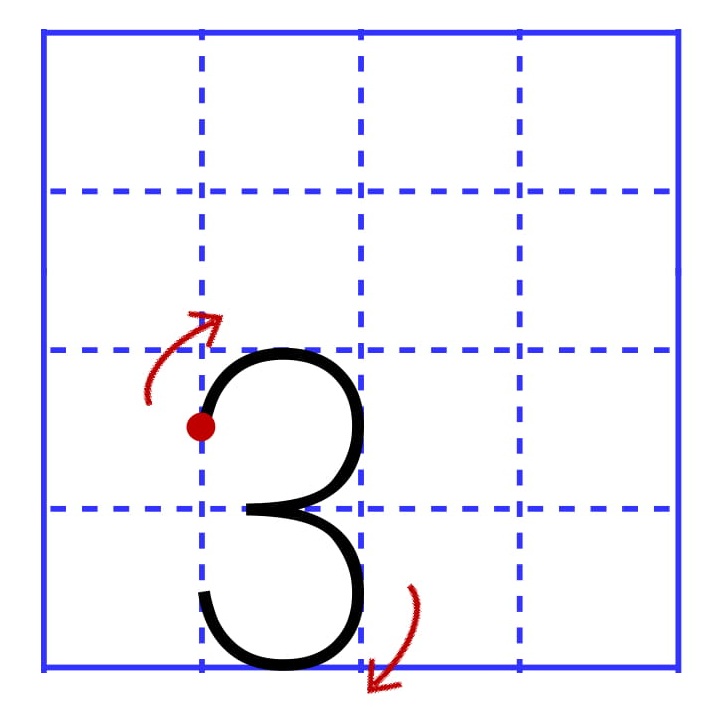 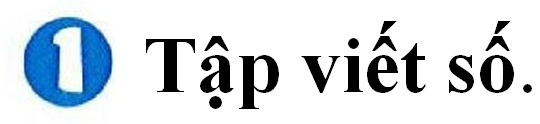 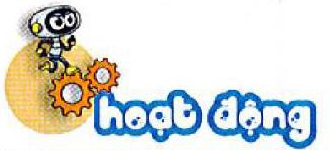 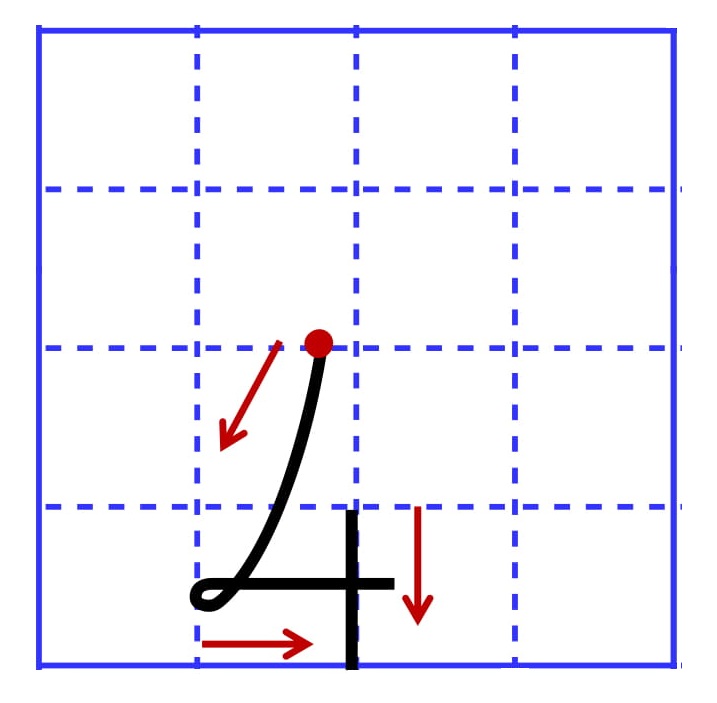 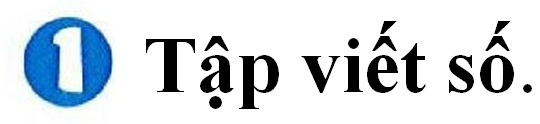 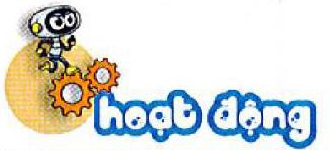 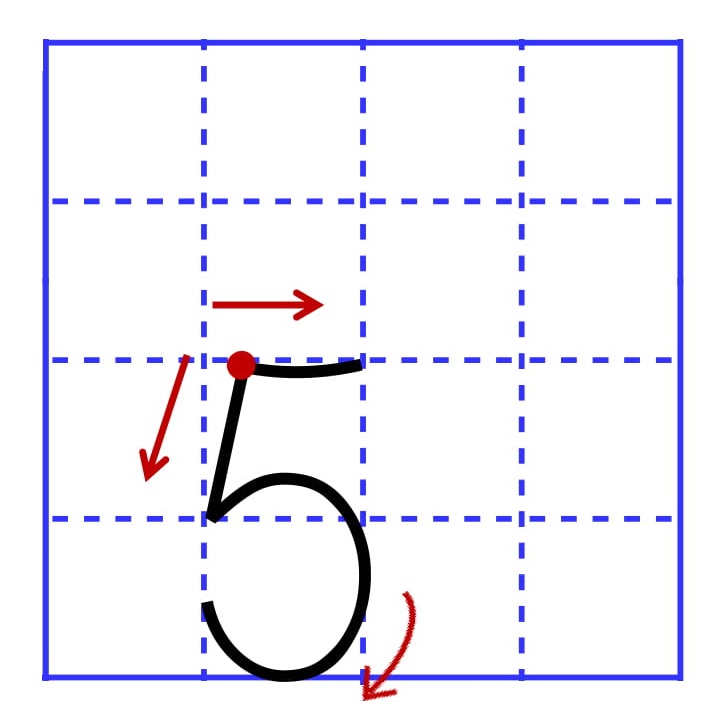 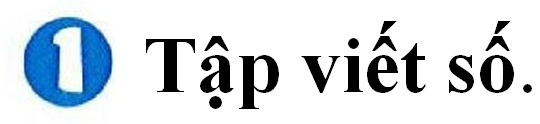 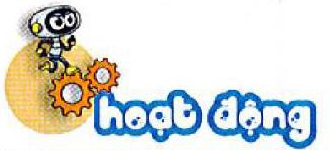 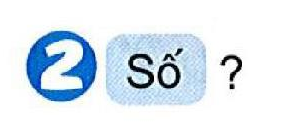 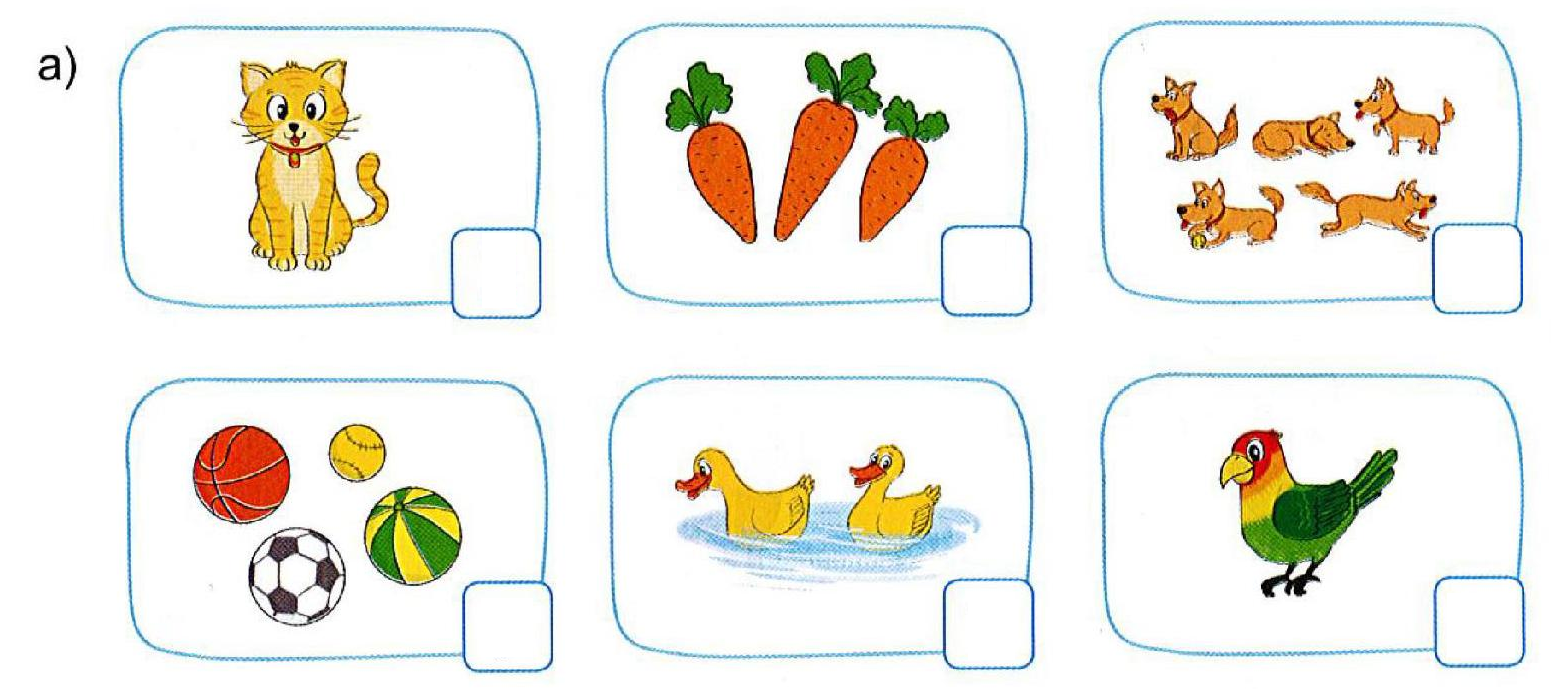 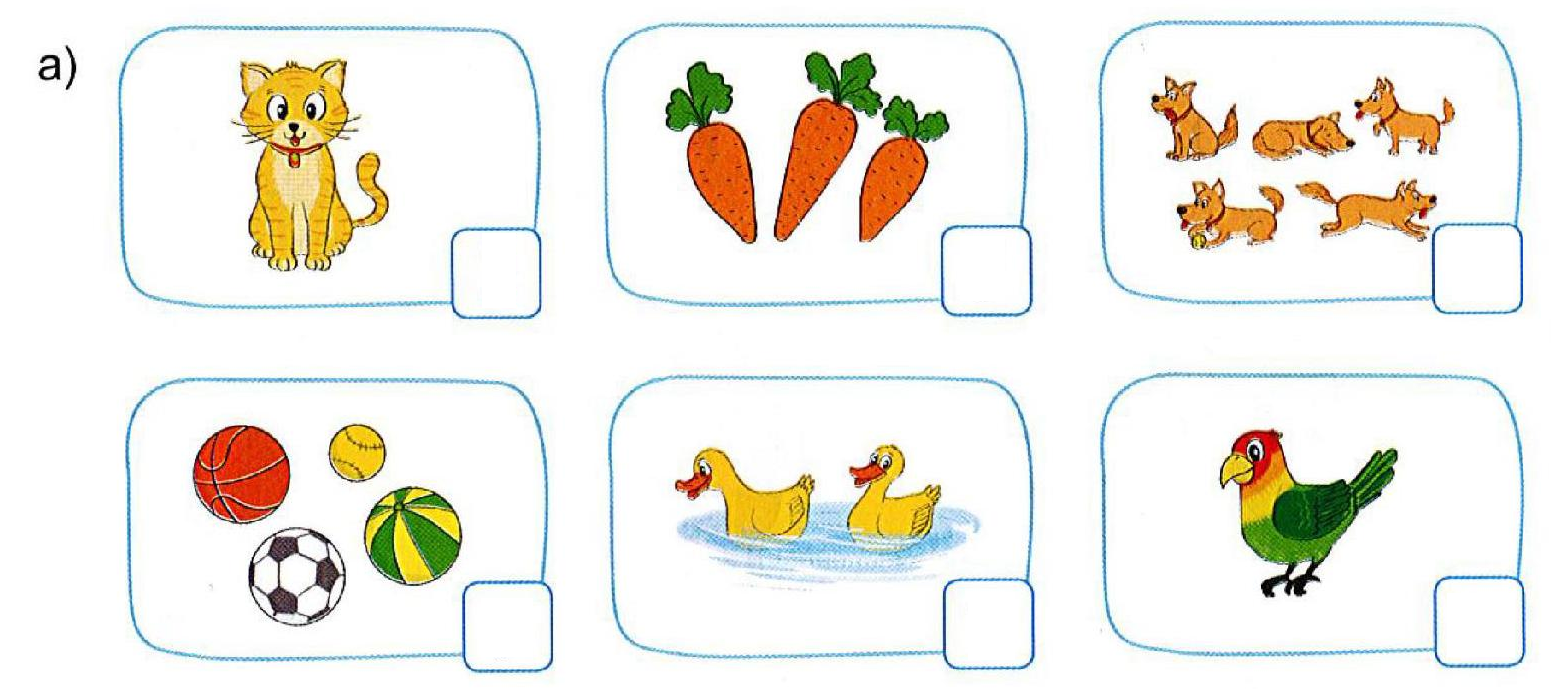 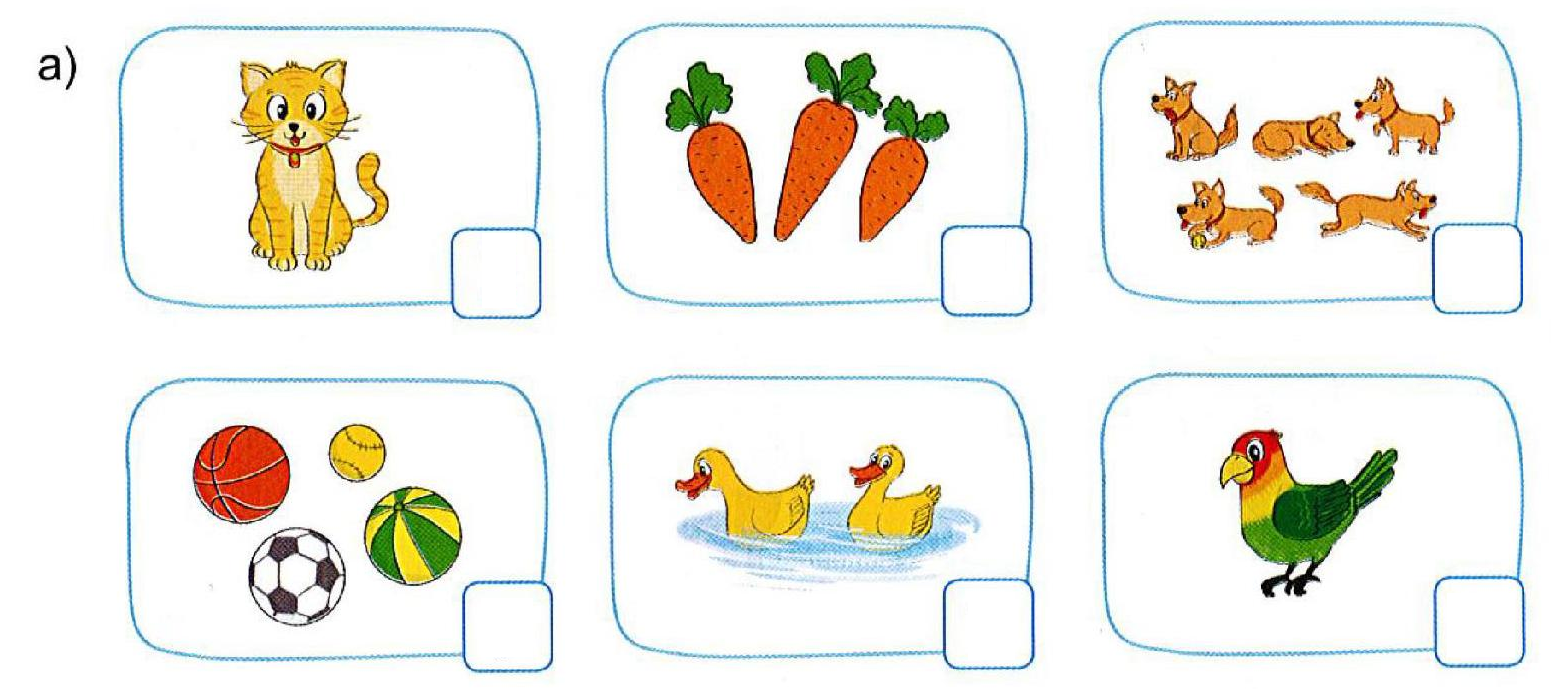 3
5
1
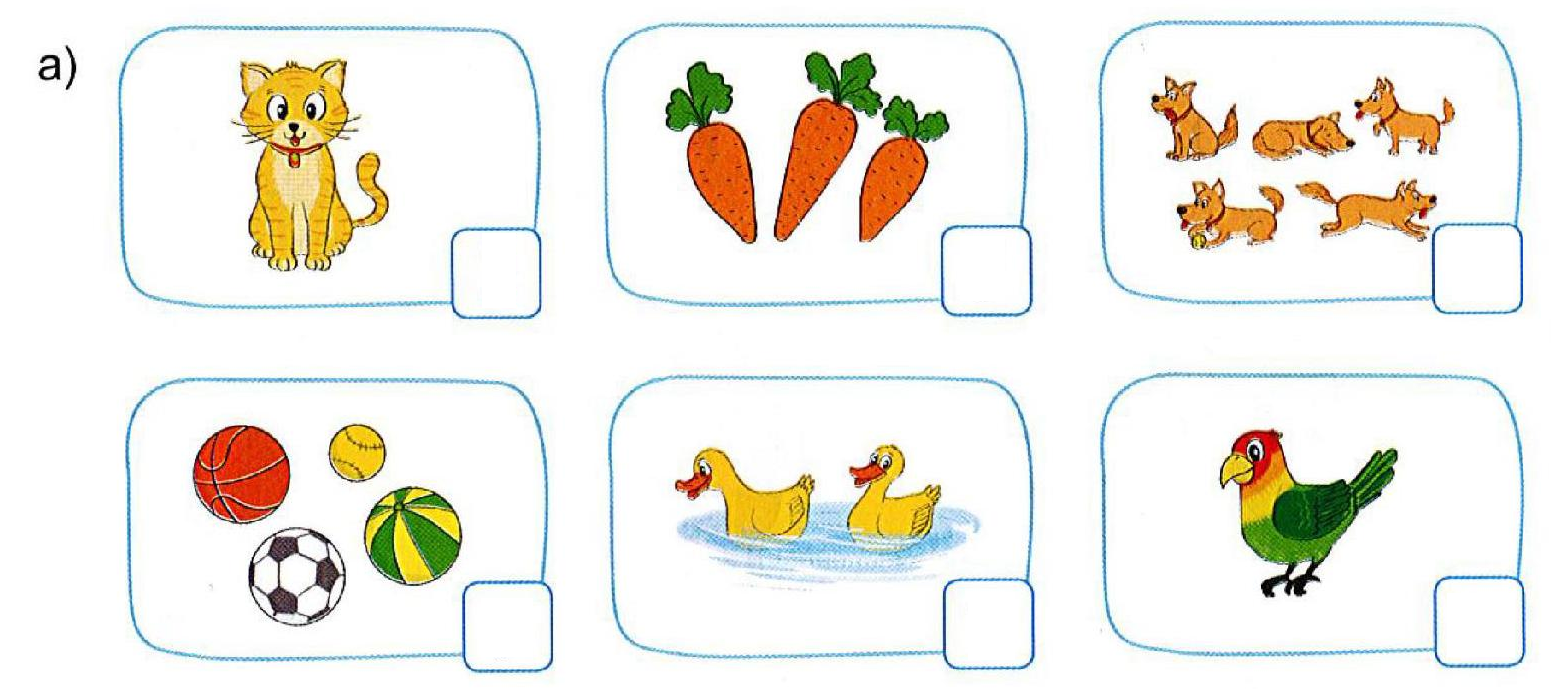 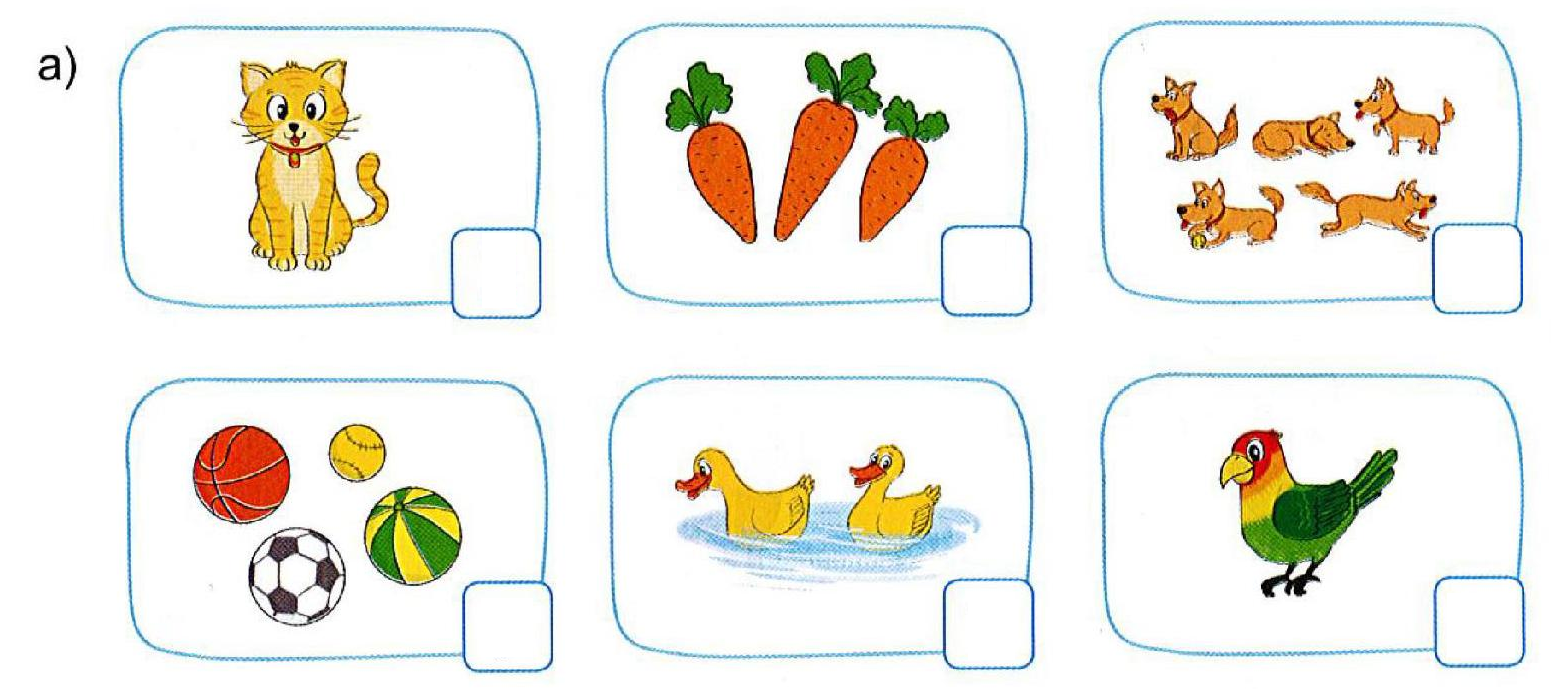 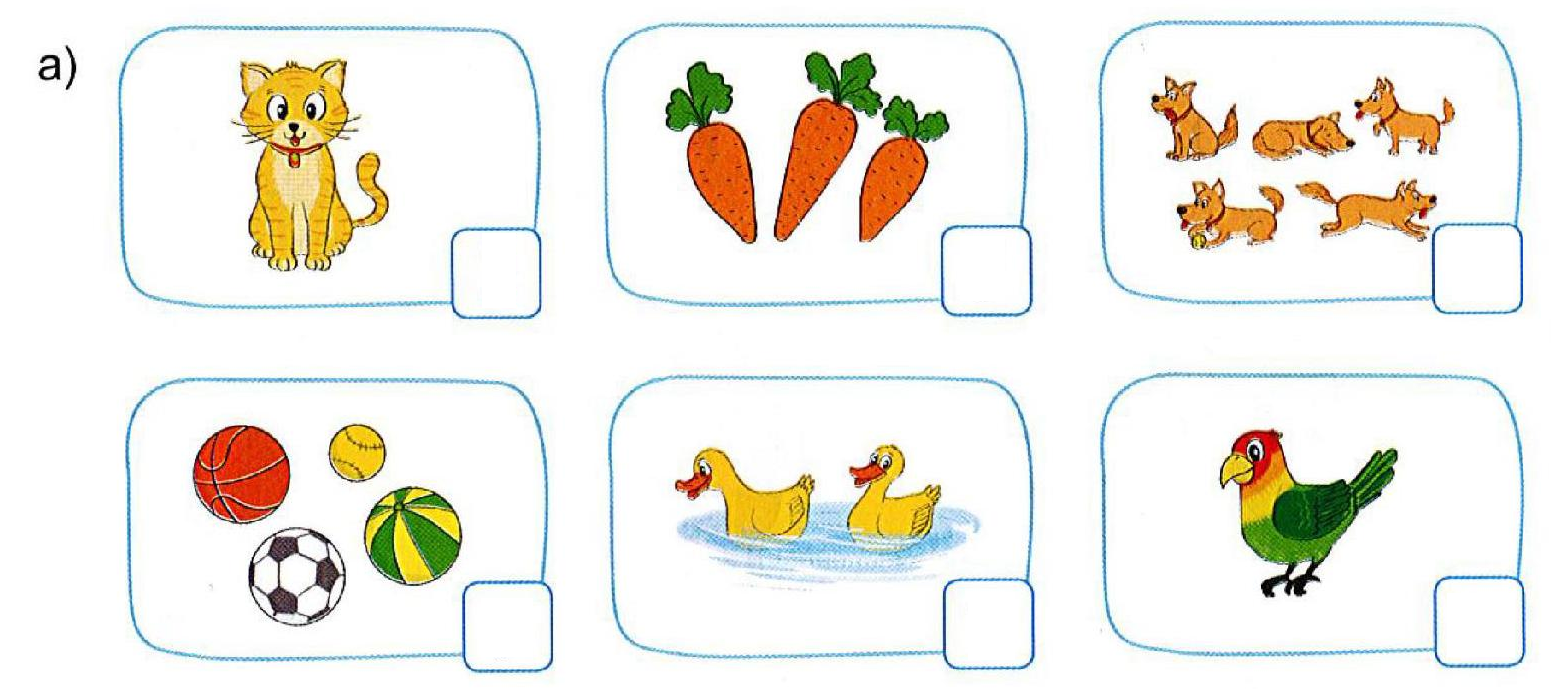 2
1
4
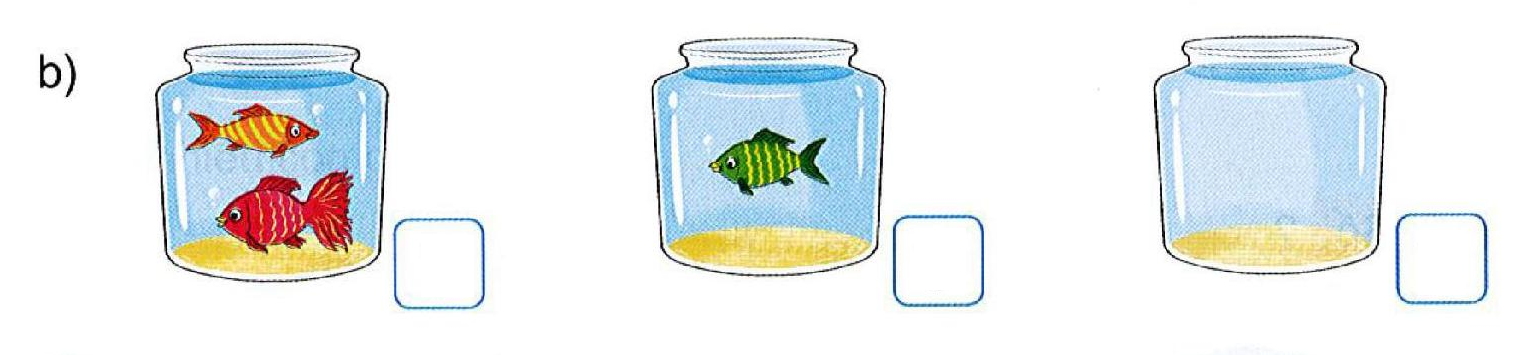 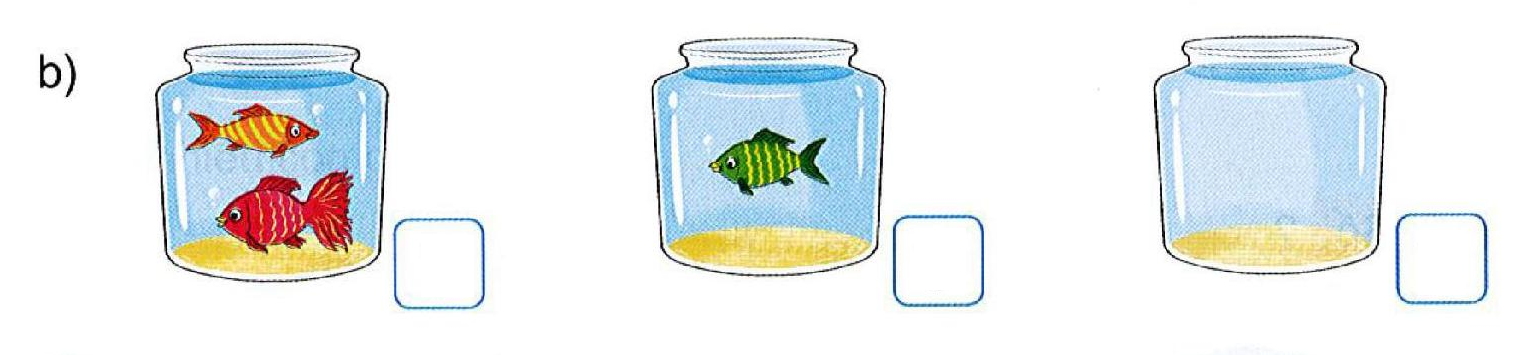 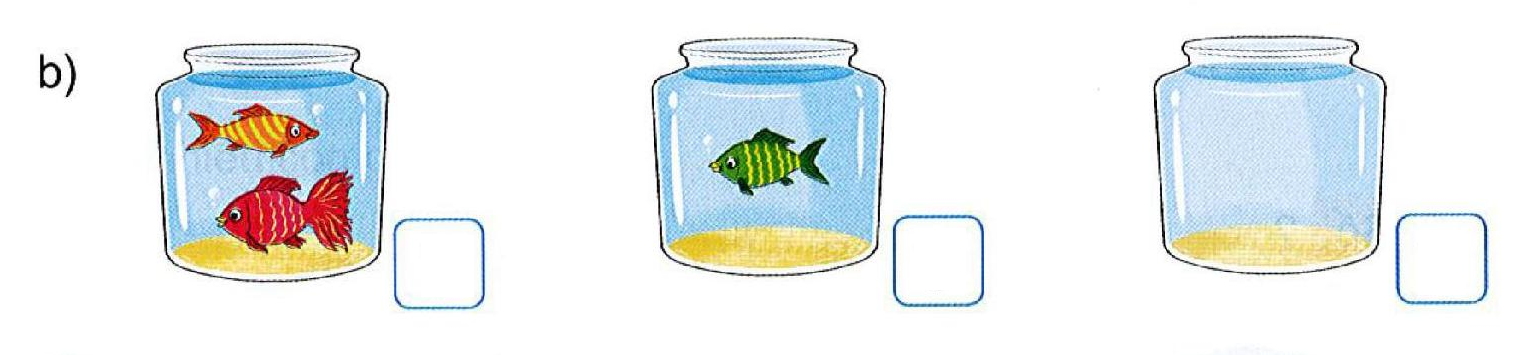 2
0
1
[Speaker Notes: 1]
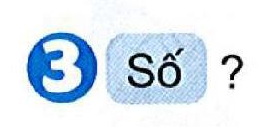 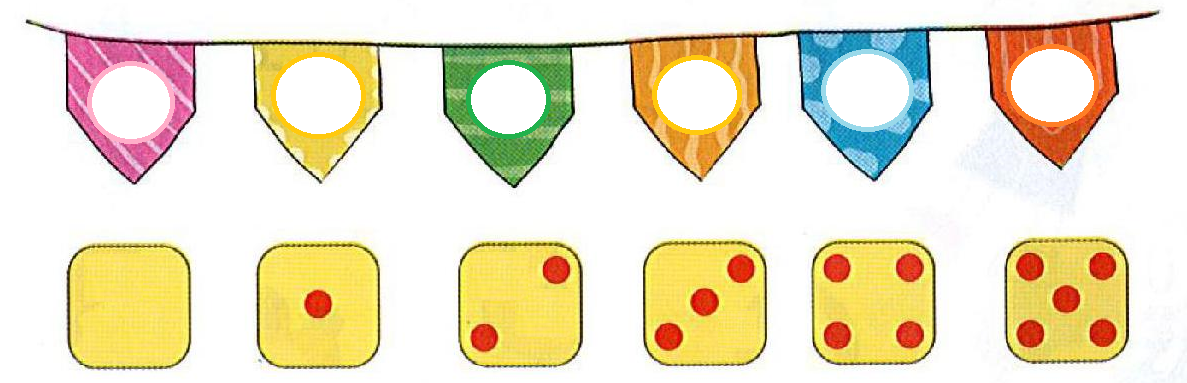 5
4
3
1
2
0
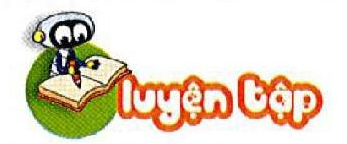 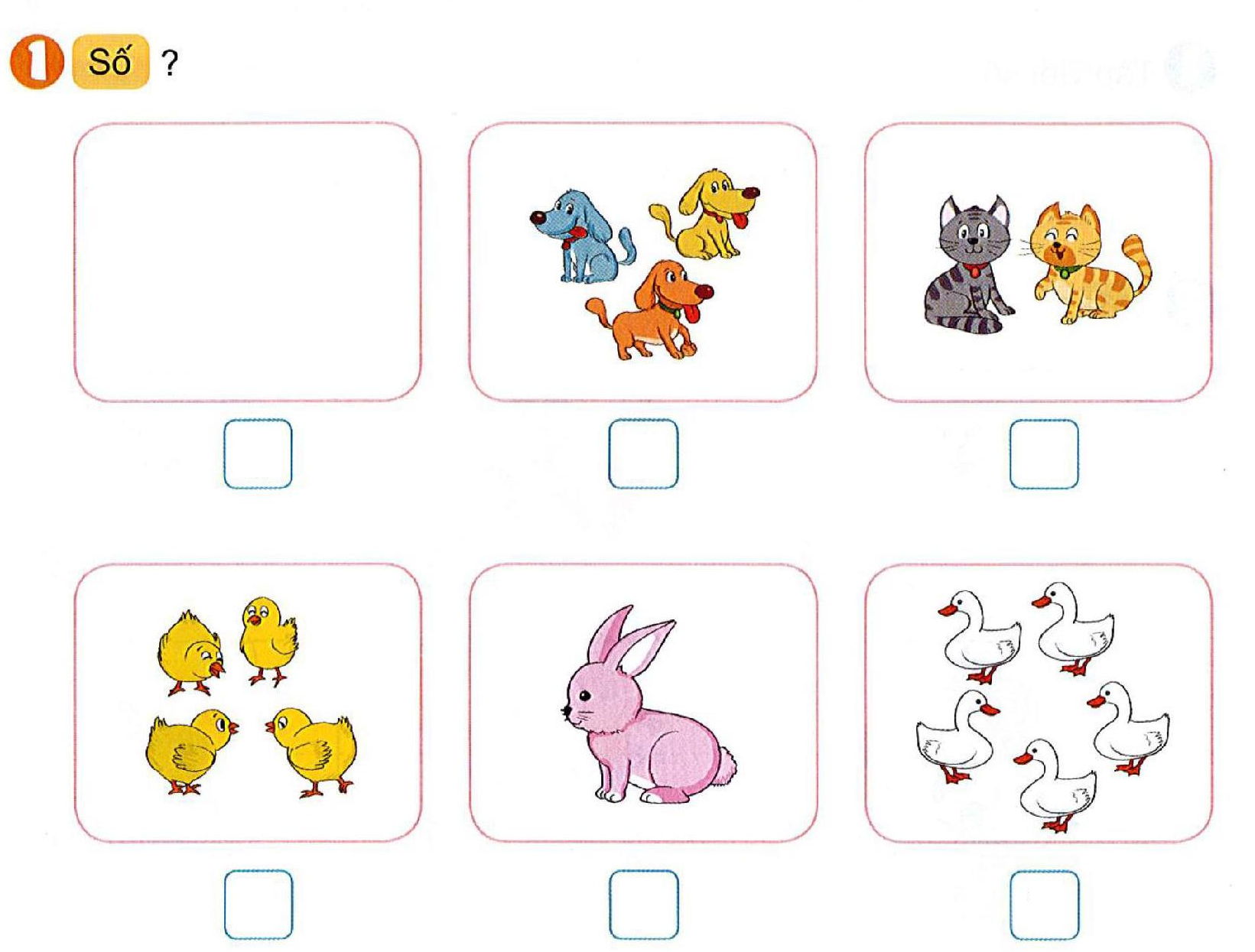 2
3
0
4
5
1
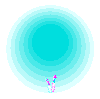 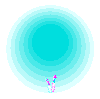 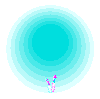 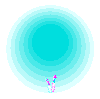 Bạn giỏi quá!
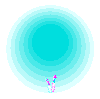 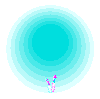 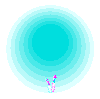 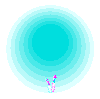 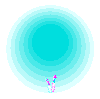 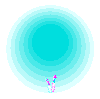 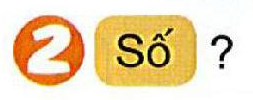 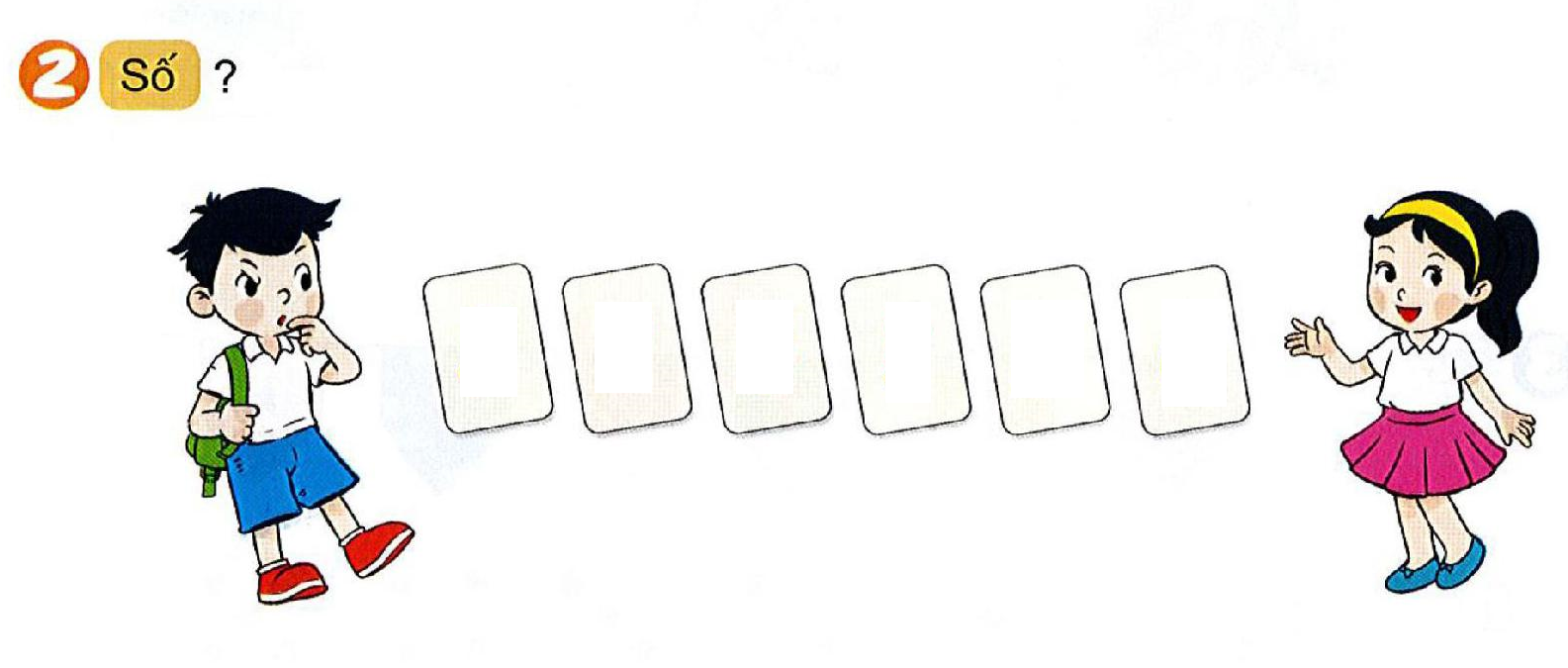 2
4
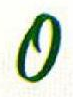 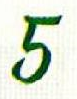 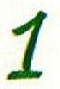 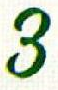 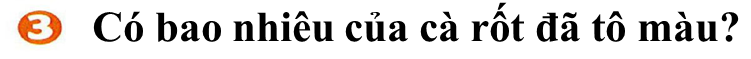 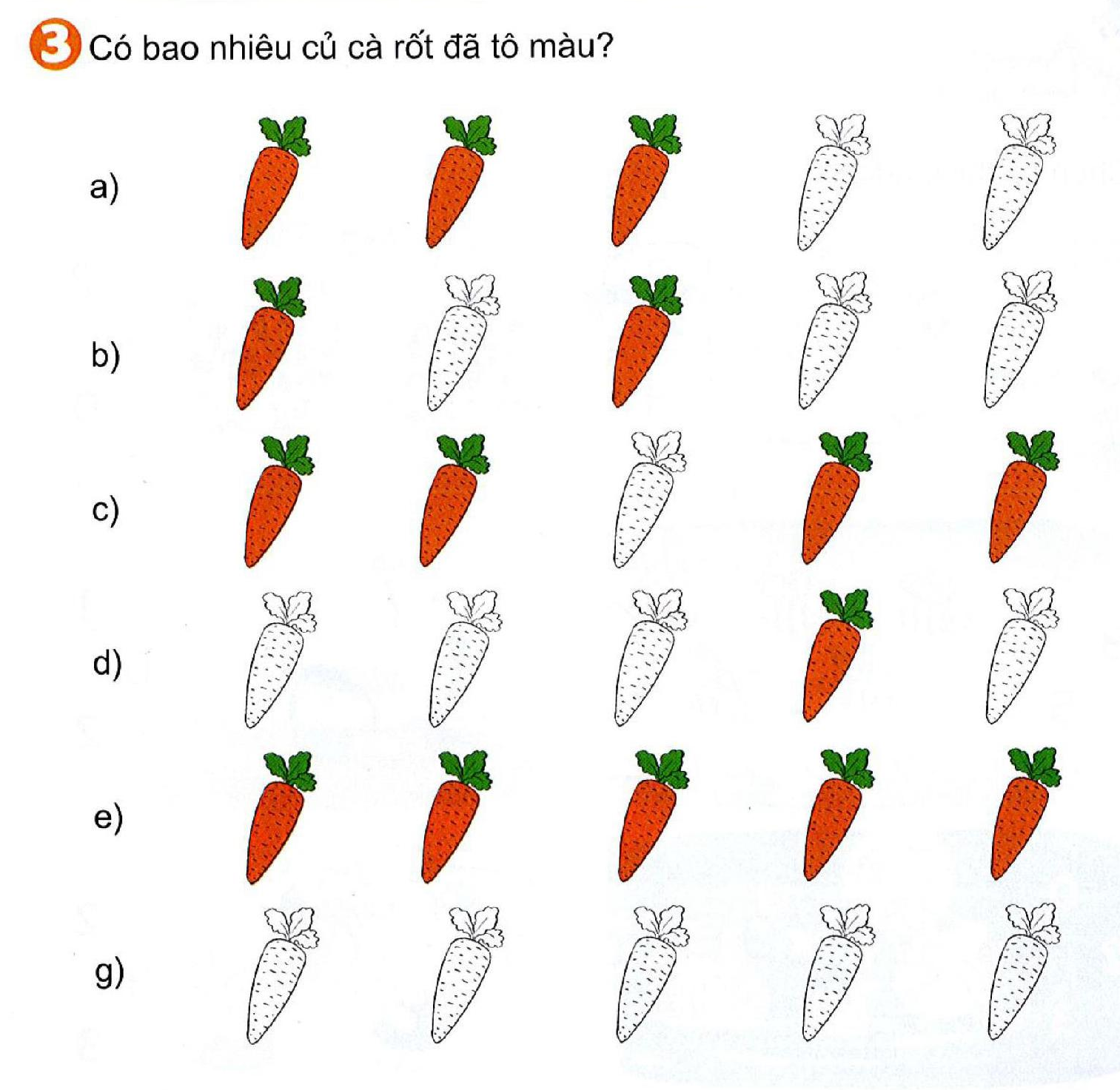 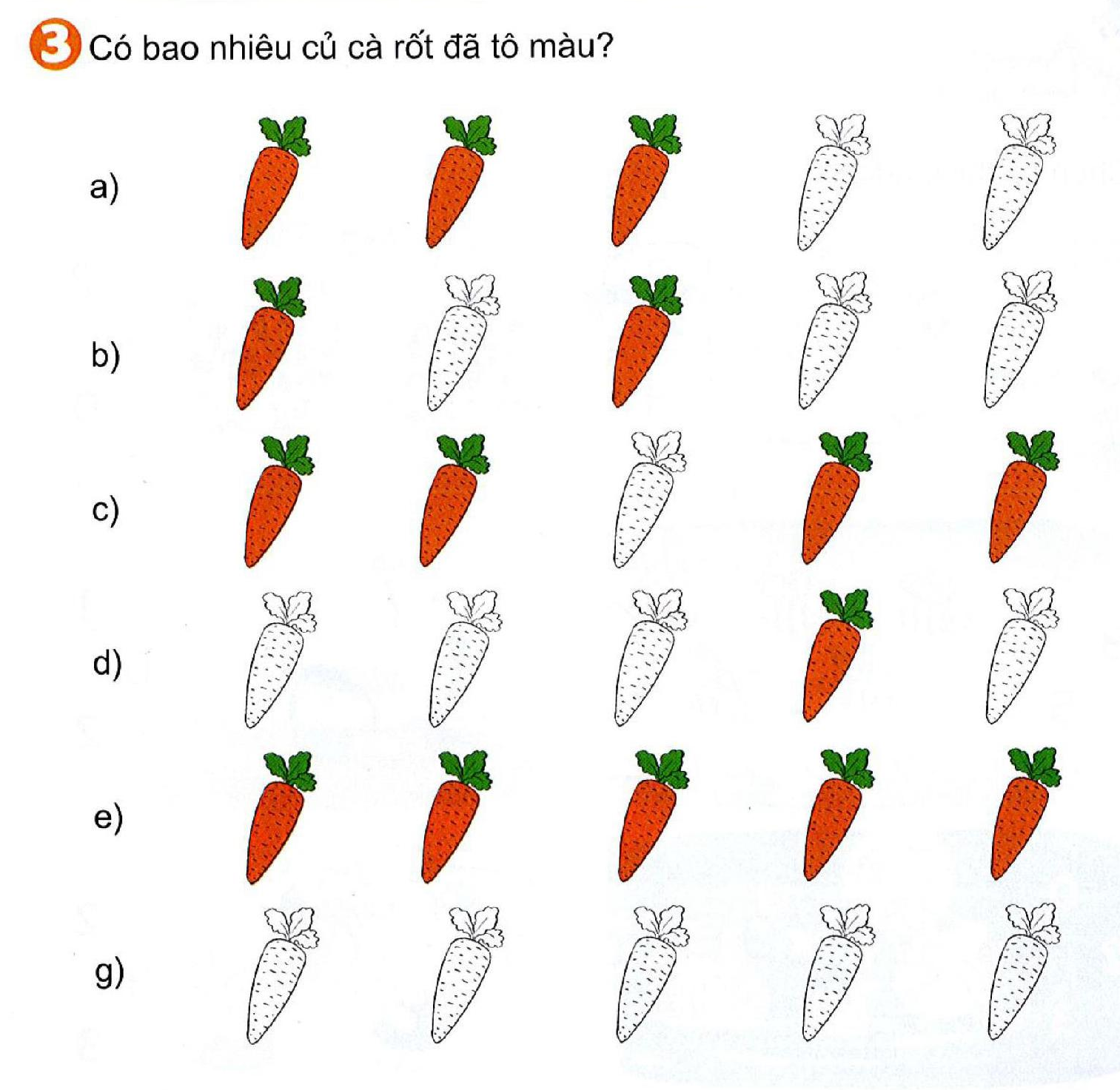 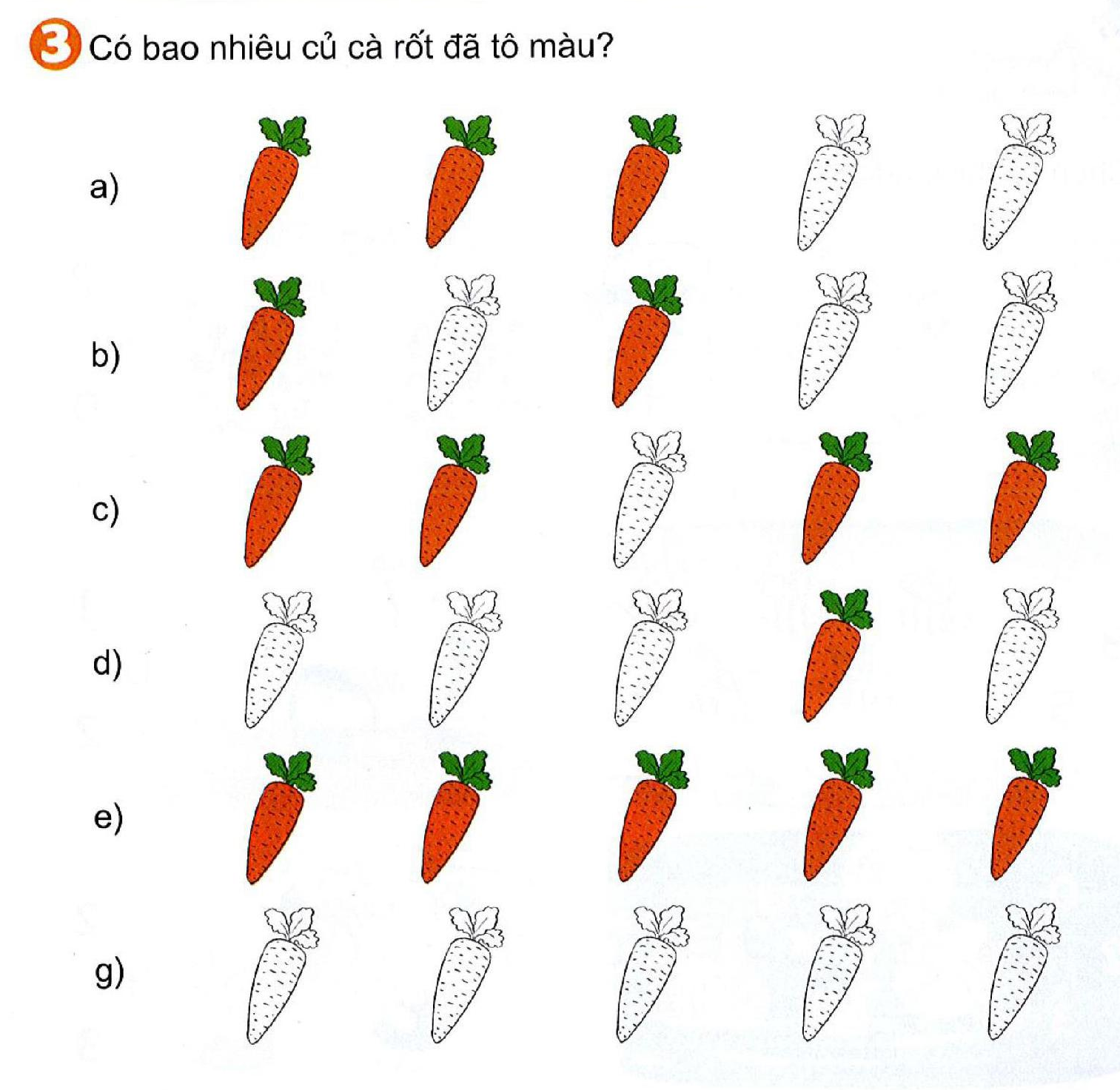 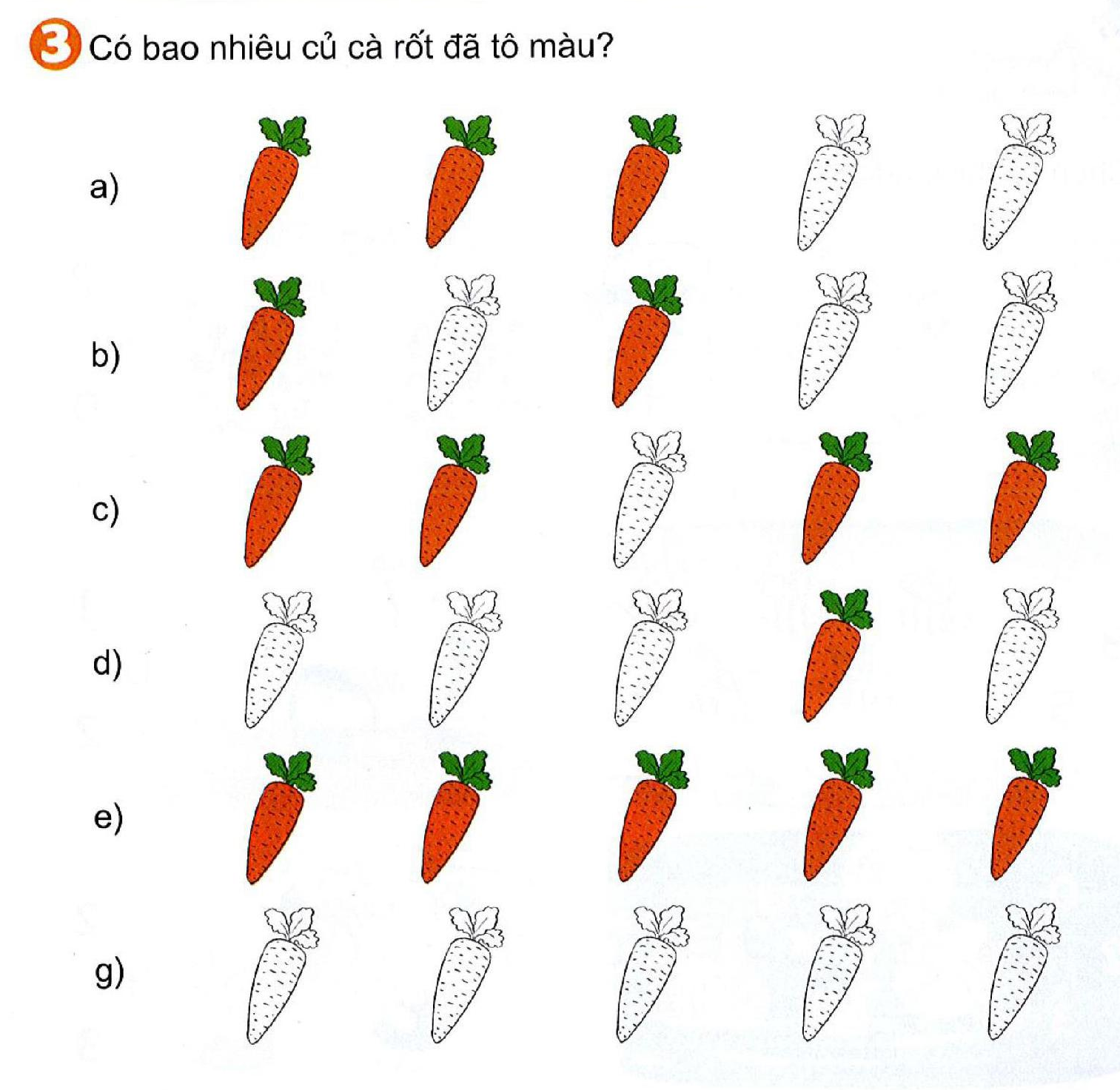 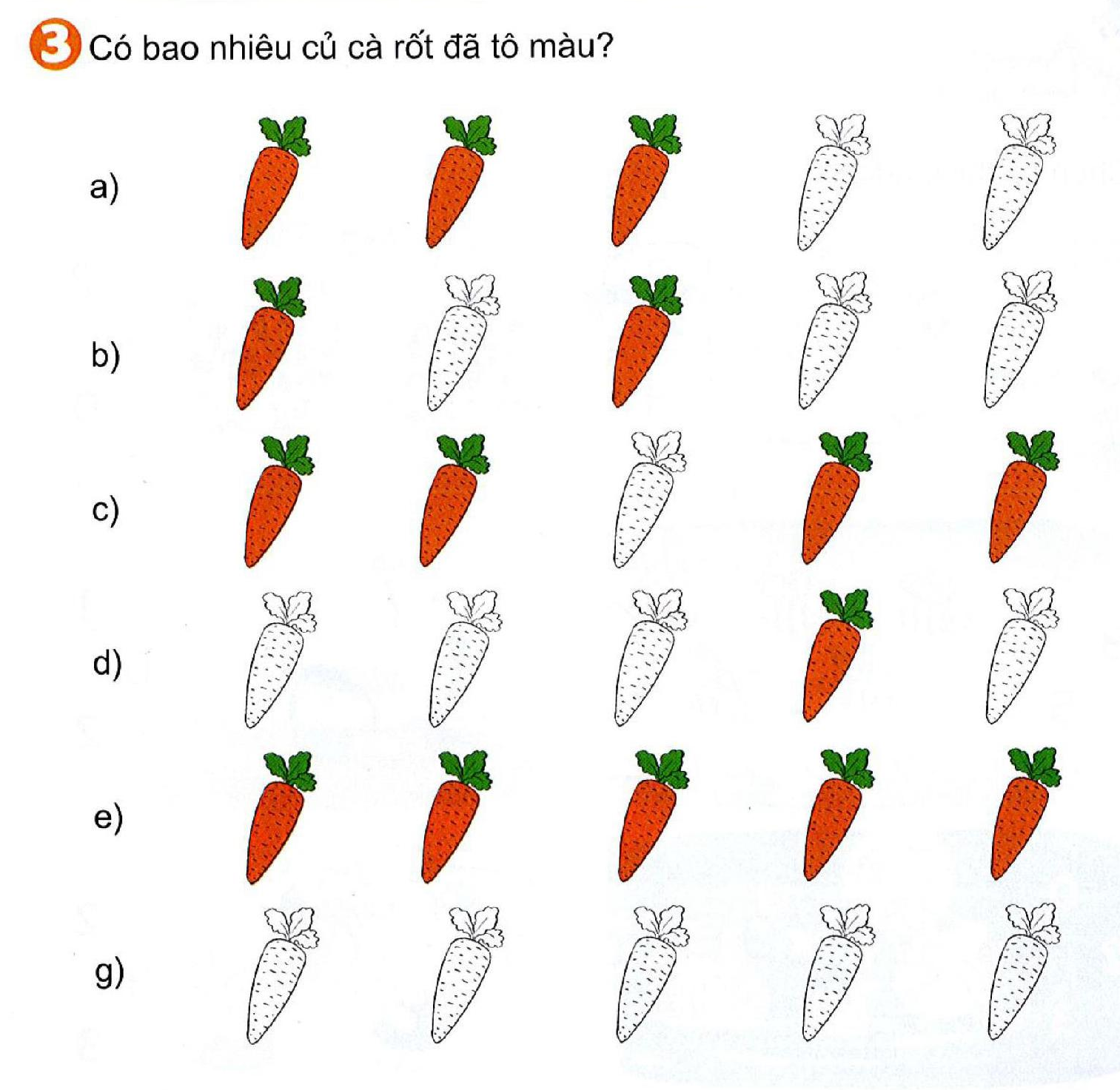 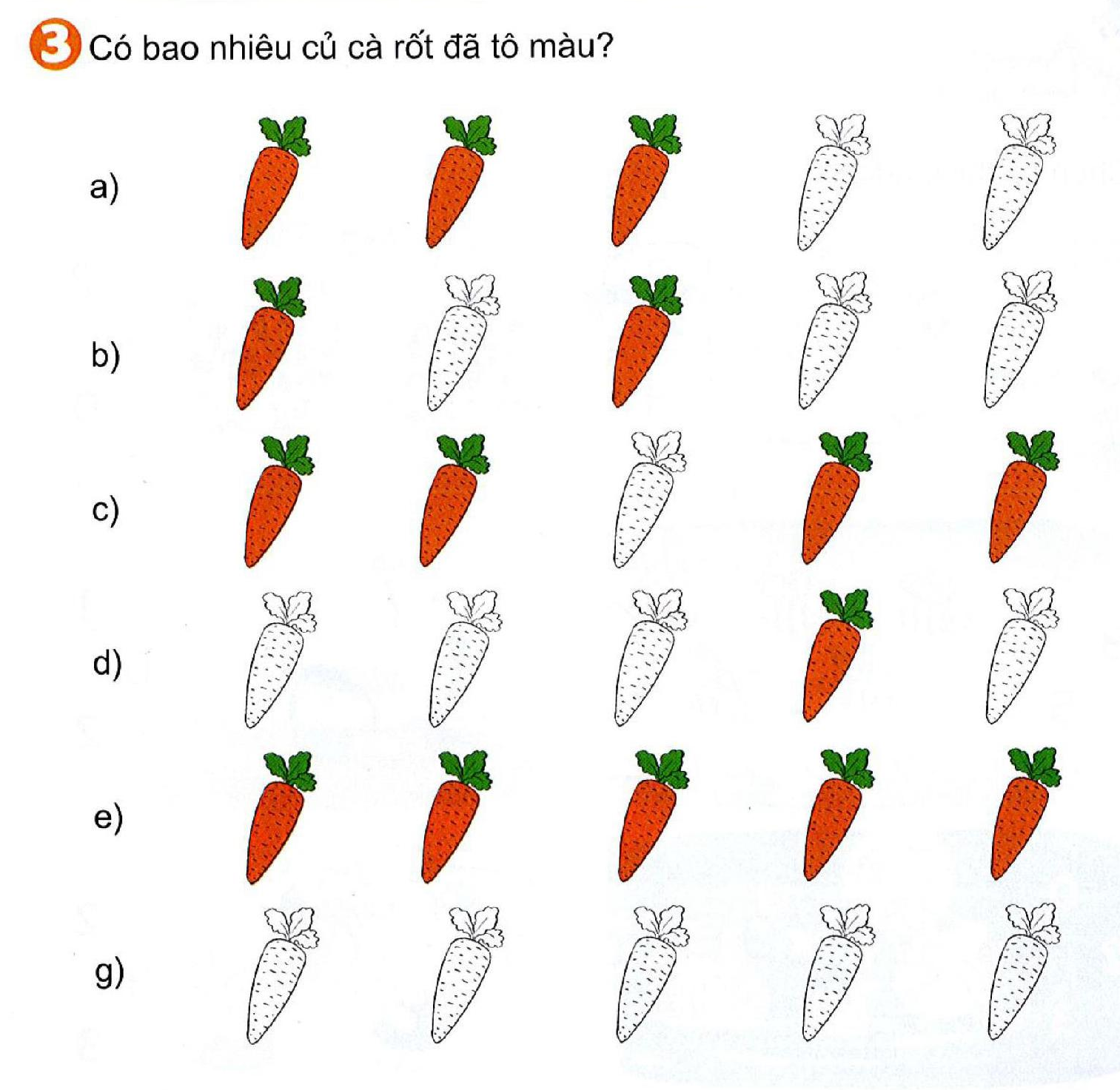 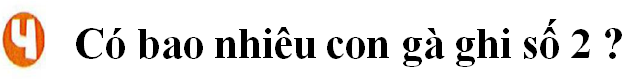 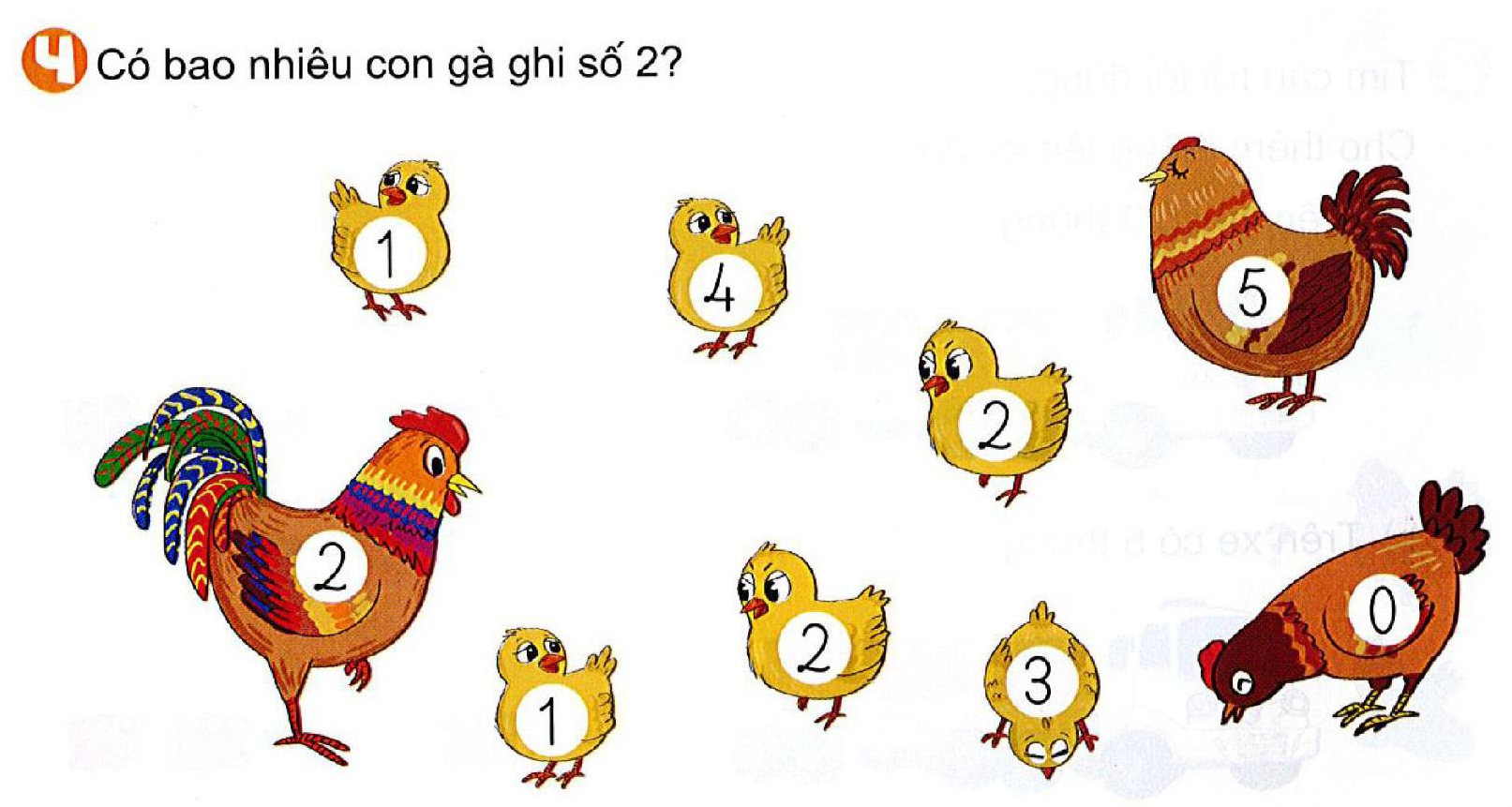 Có 3 con gà ghi số 2
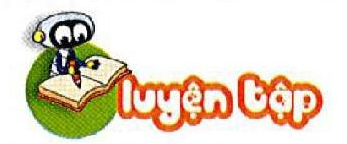 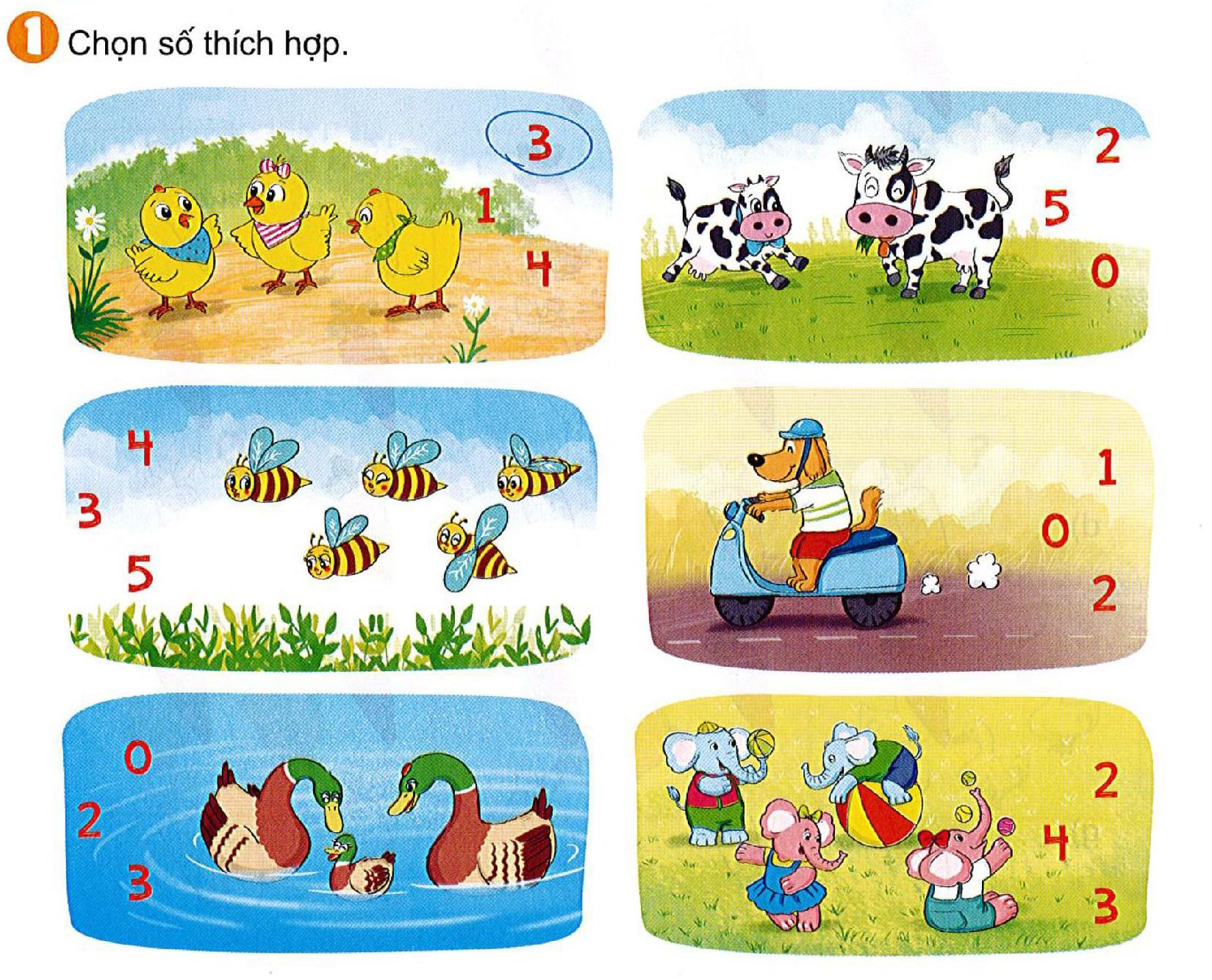 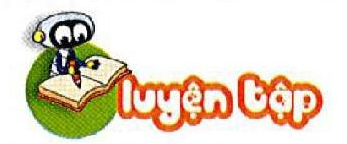 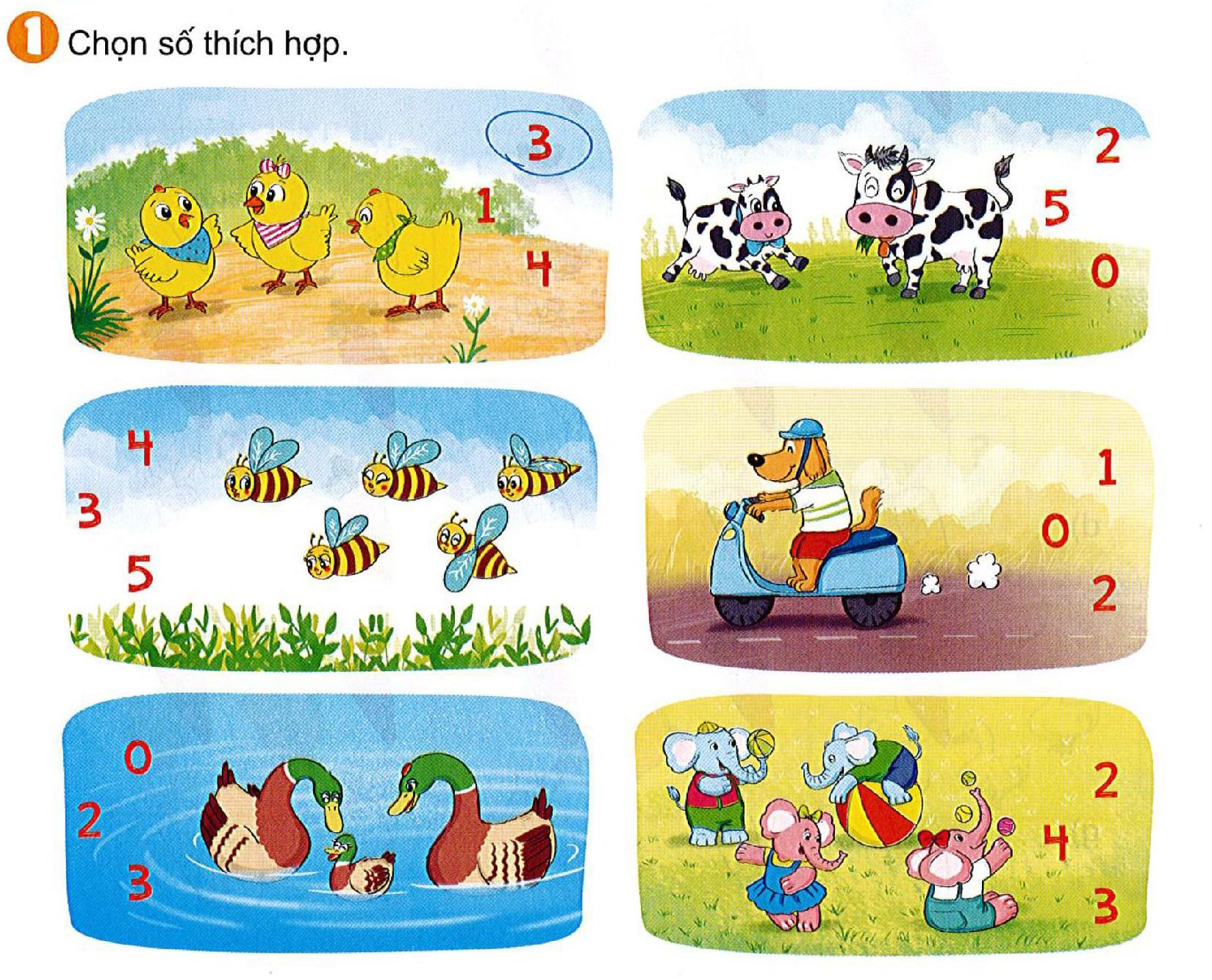 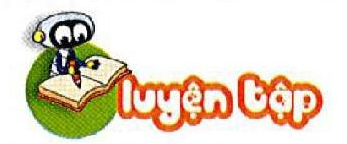 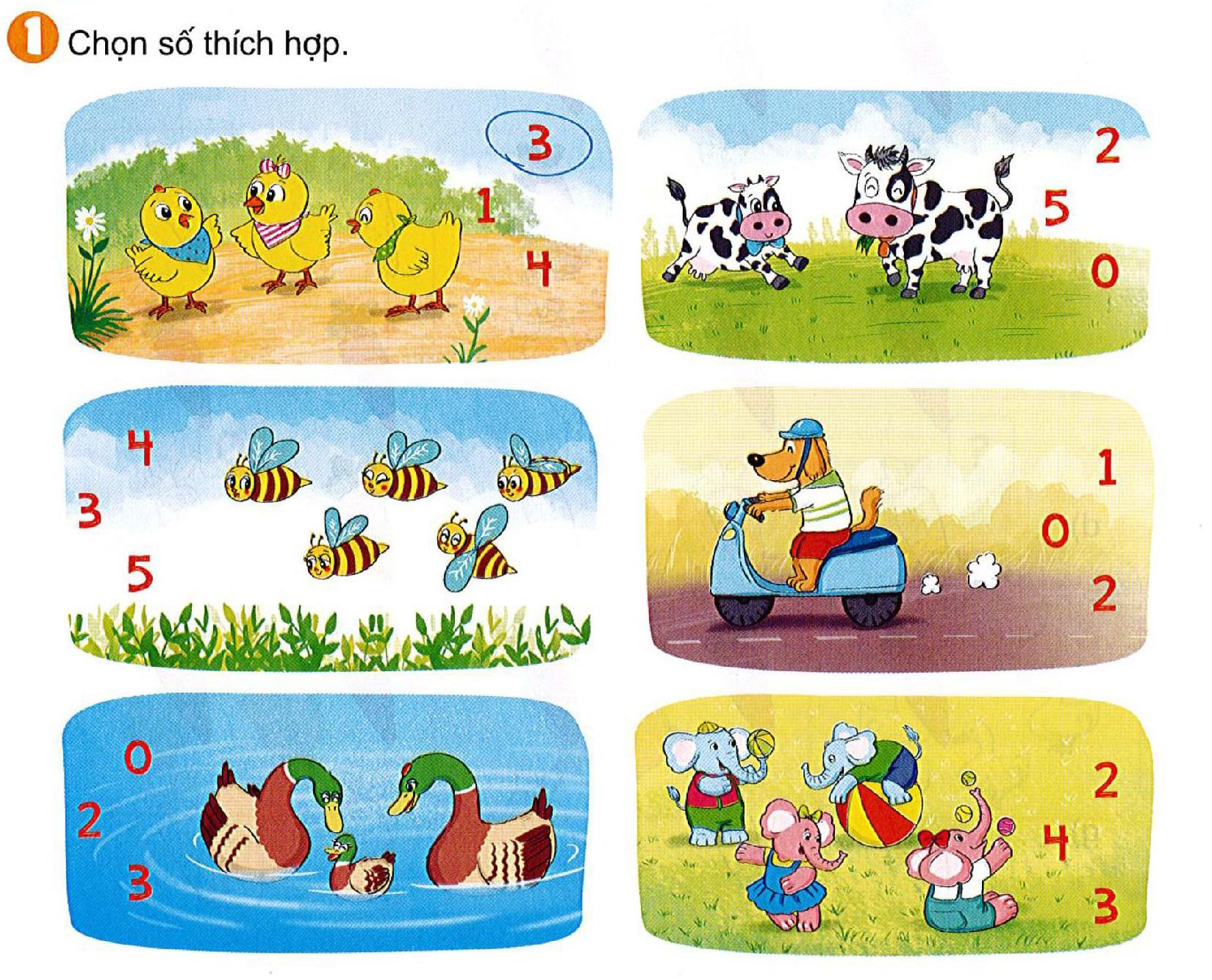 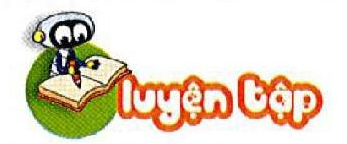 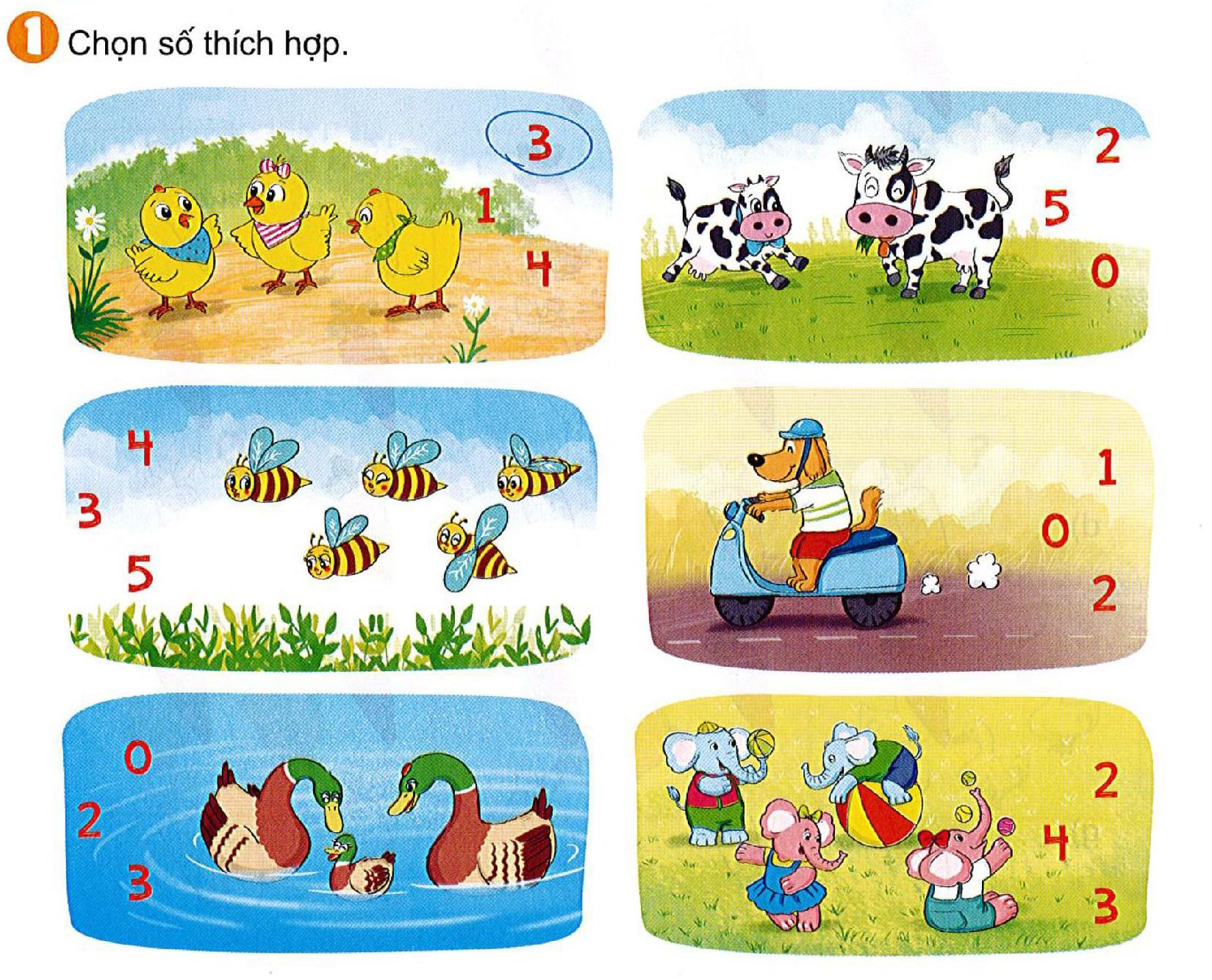 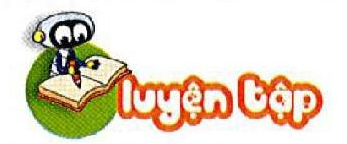 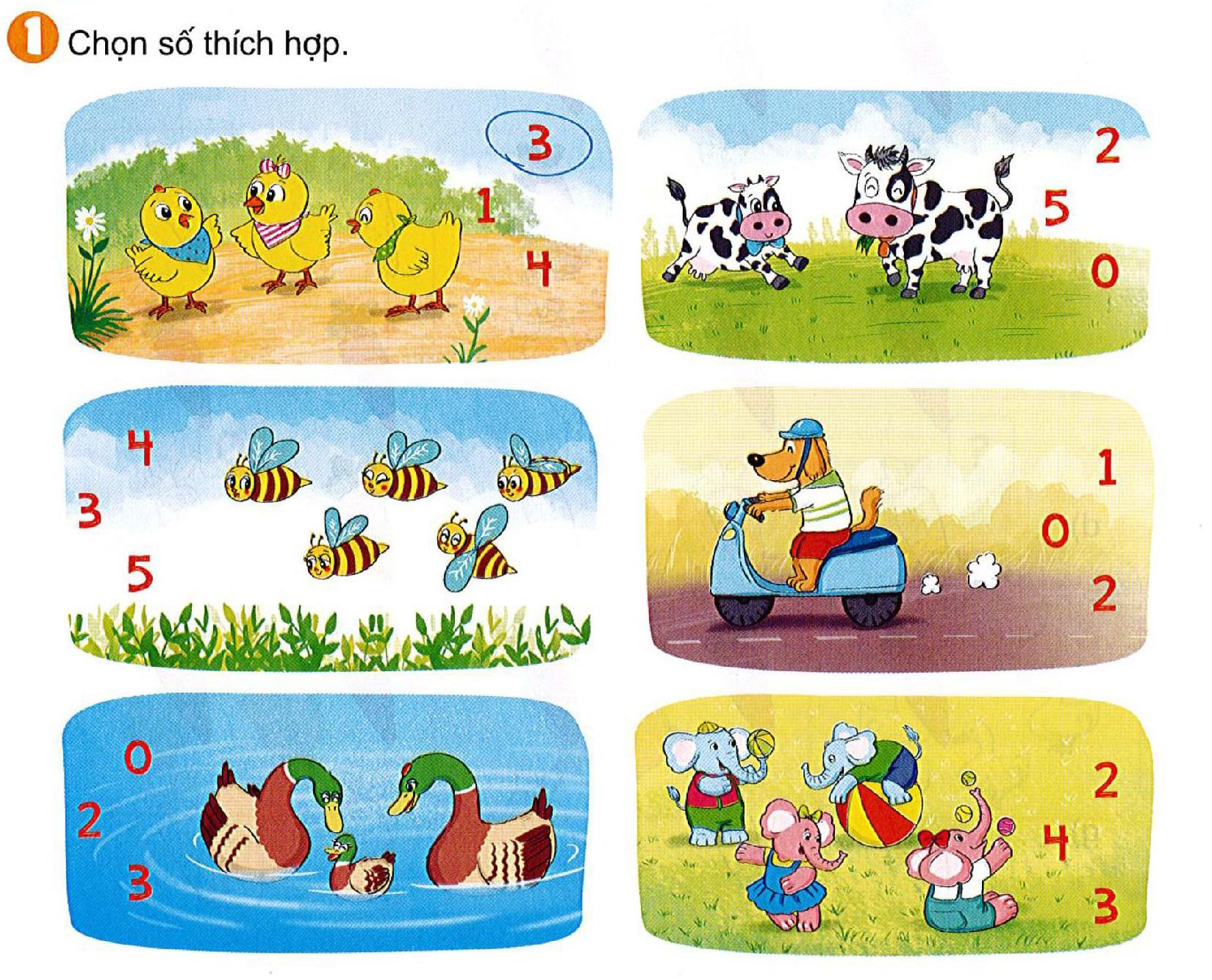 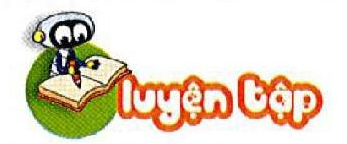 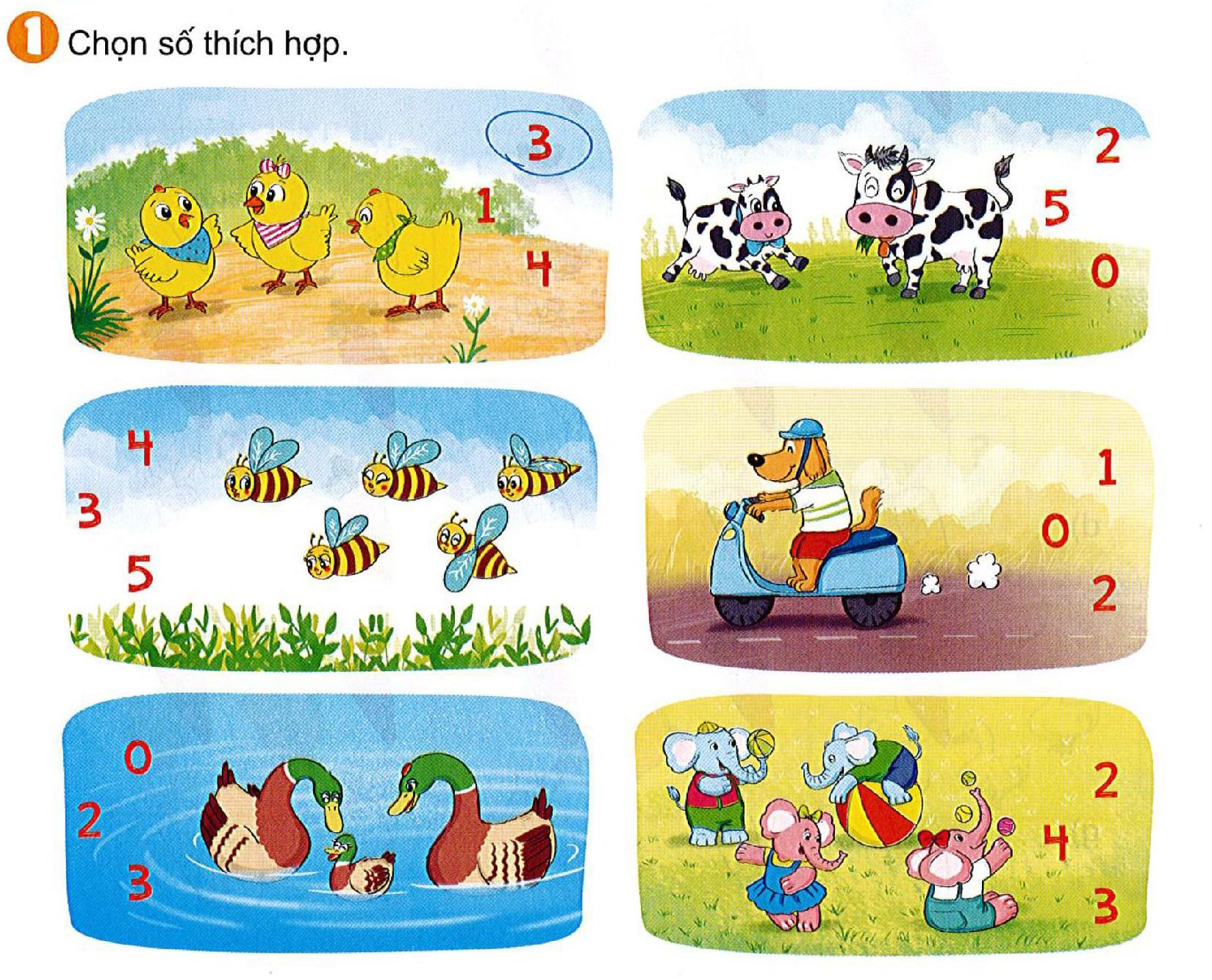 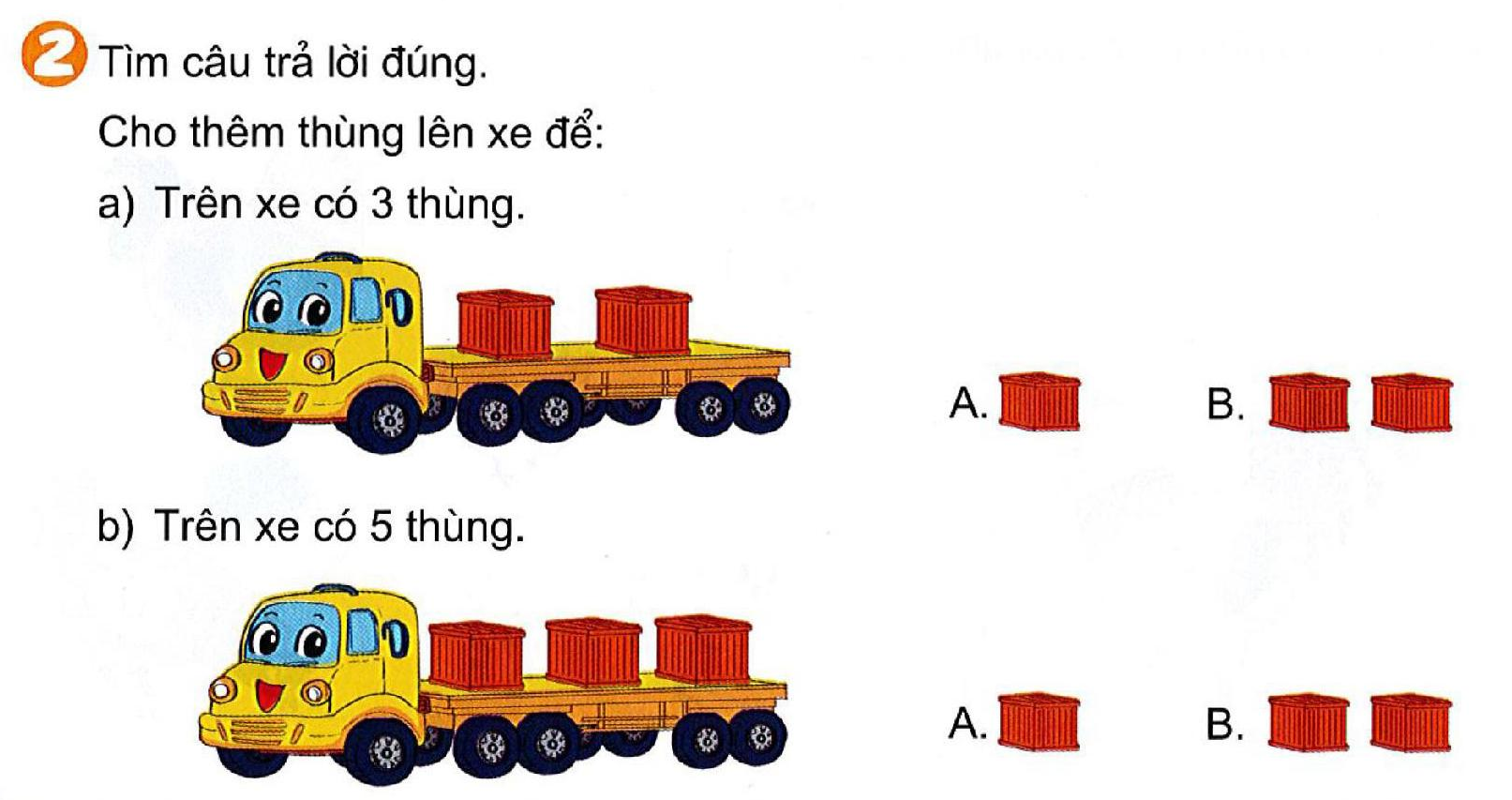 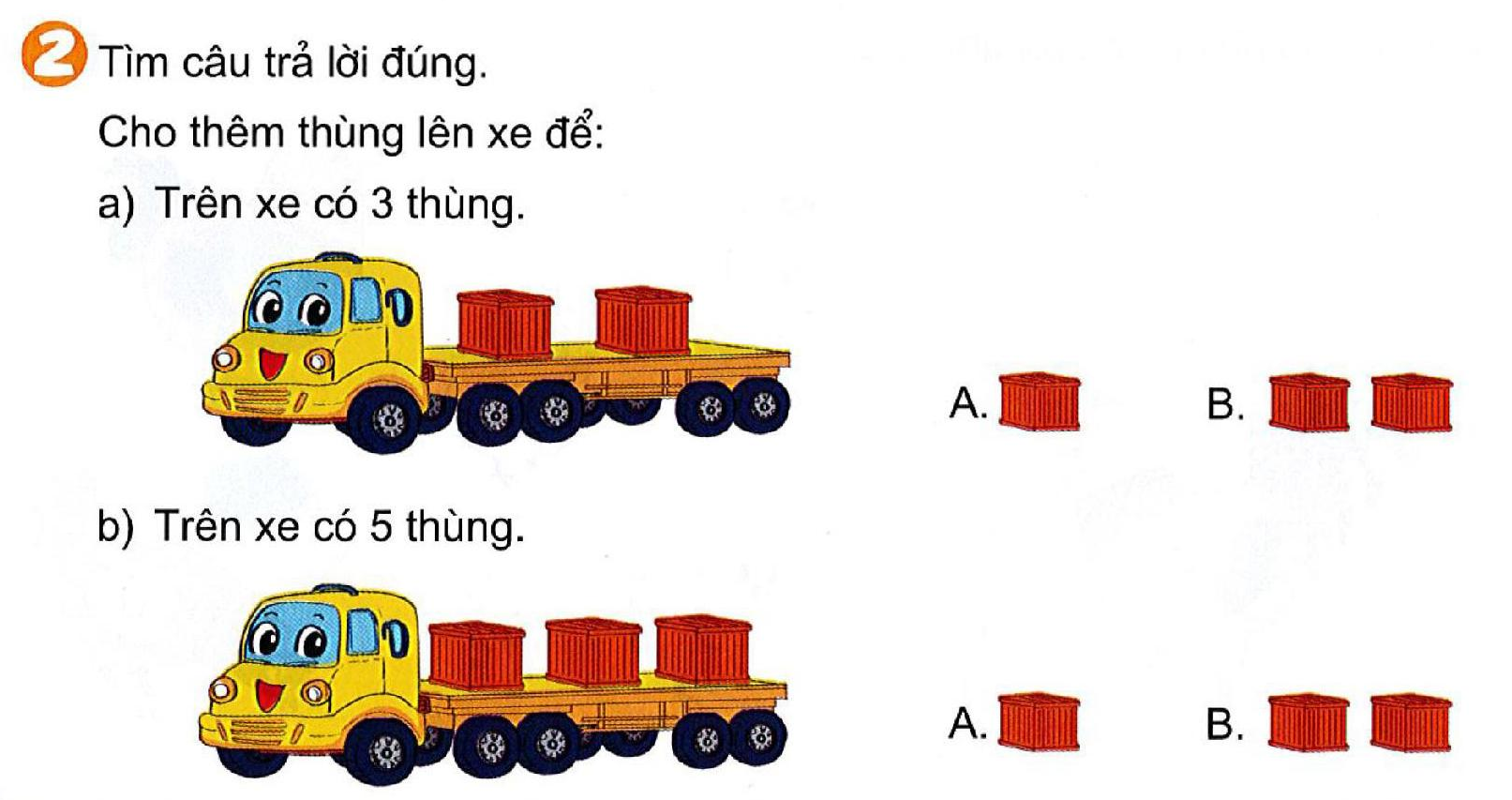 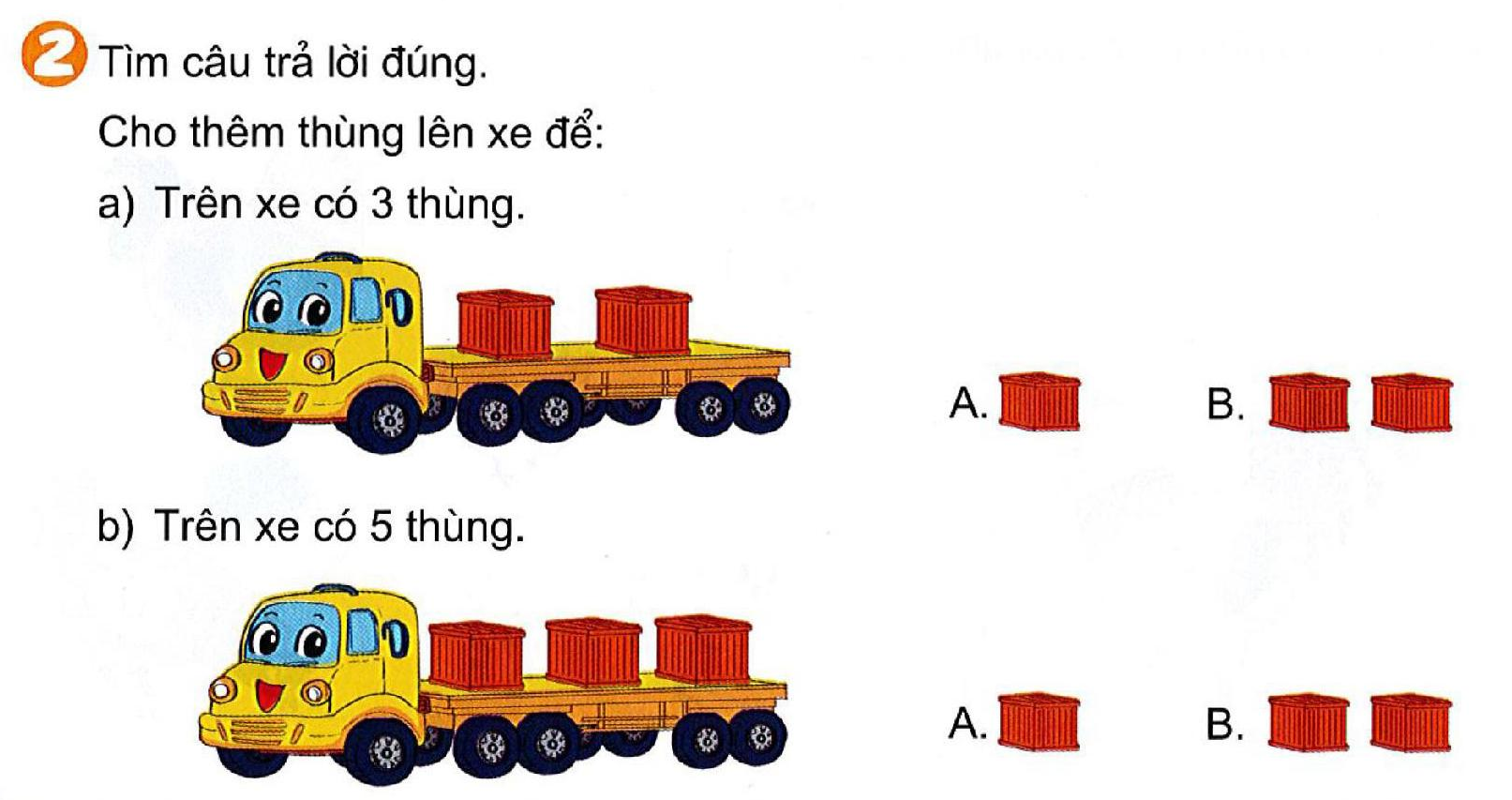 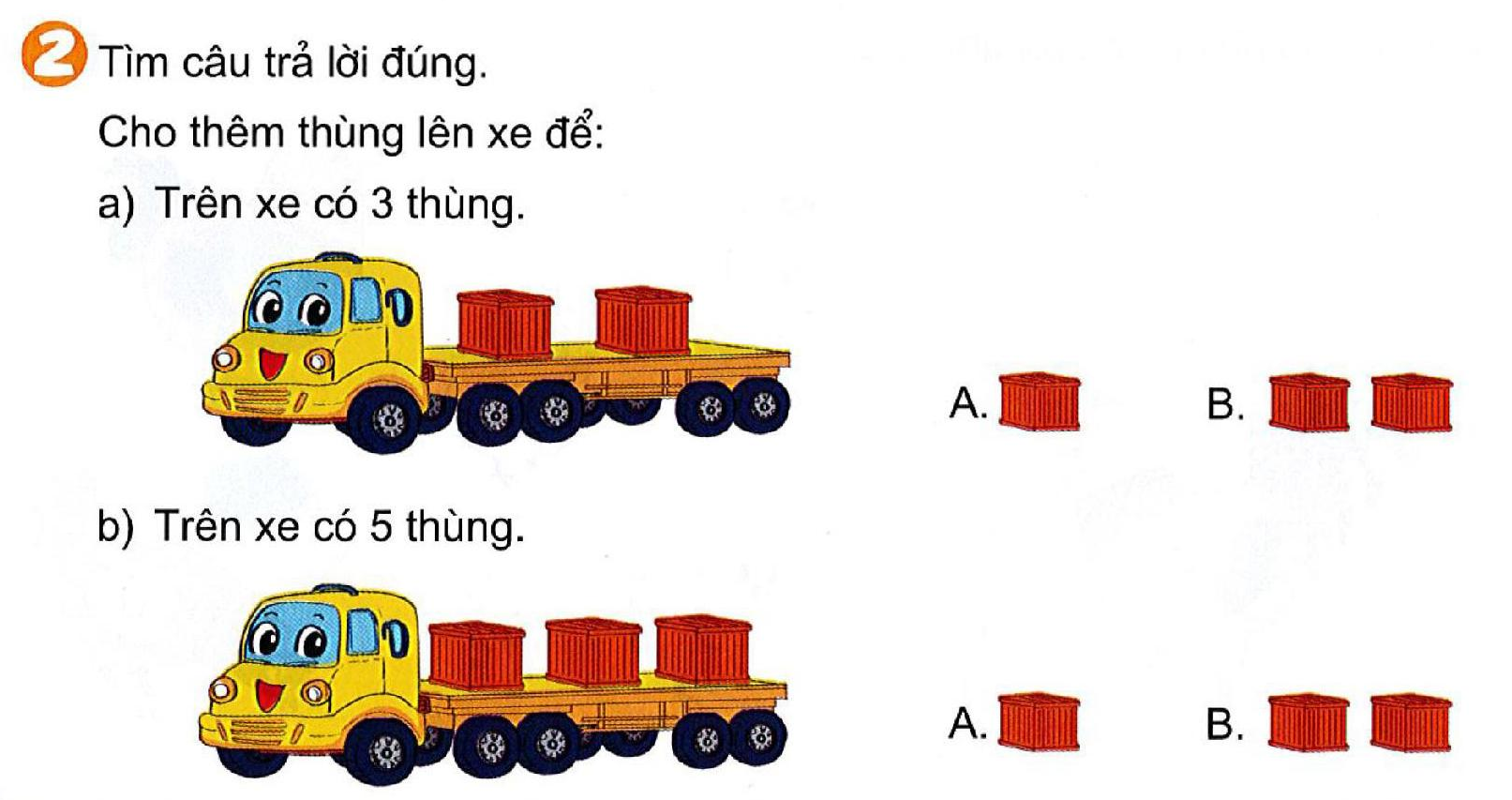 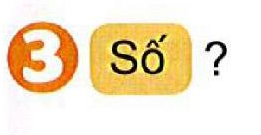 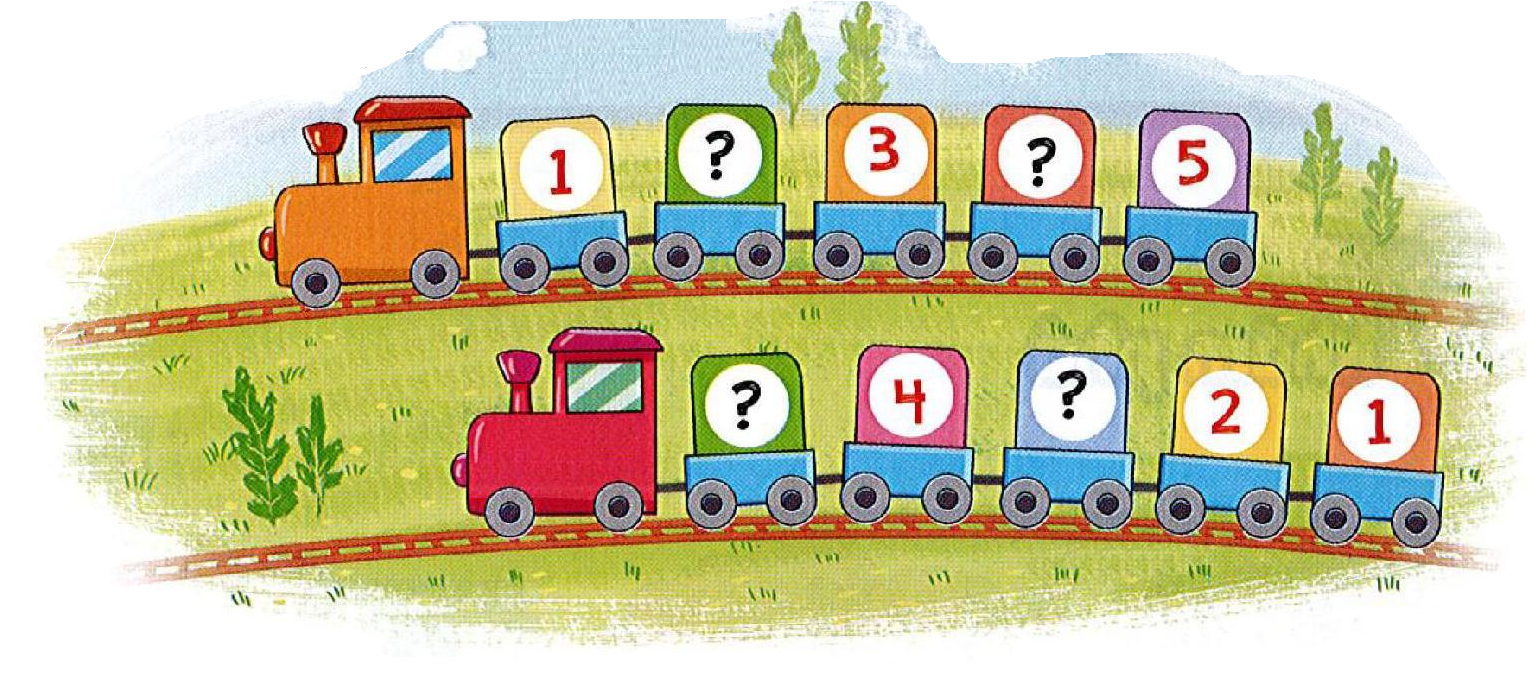 2
4
3
5
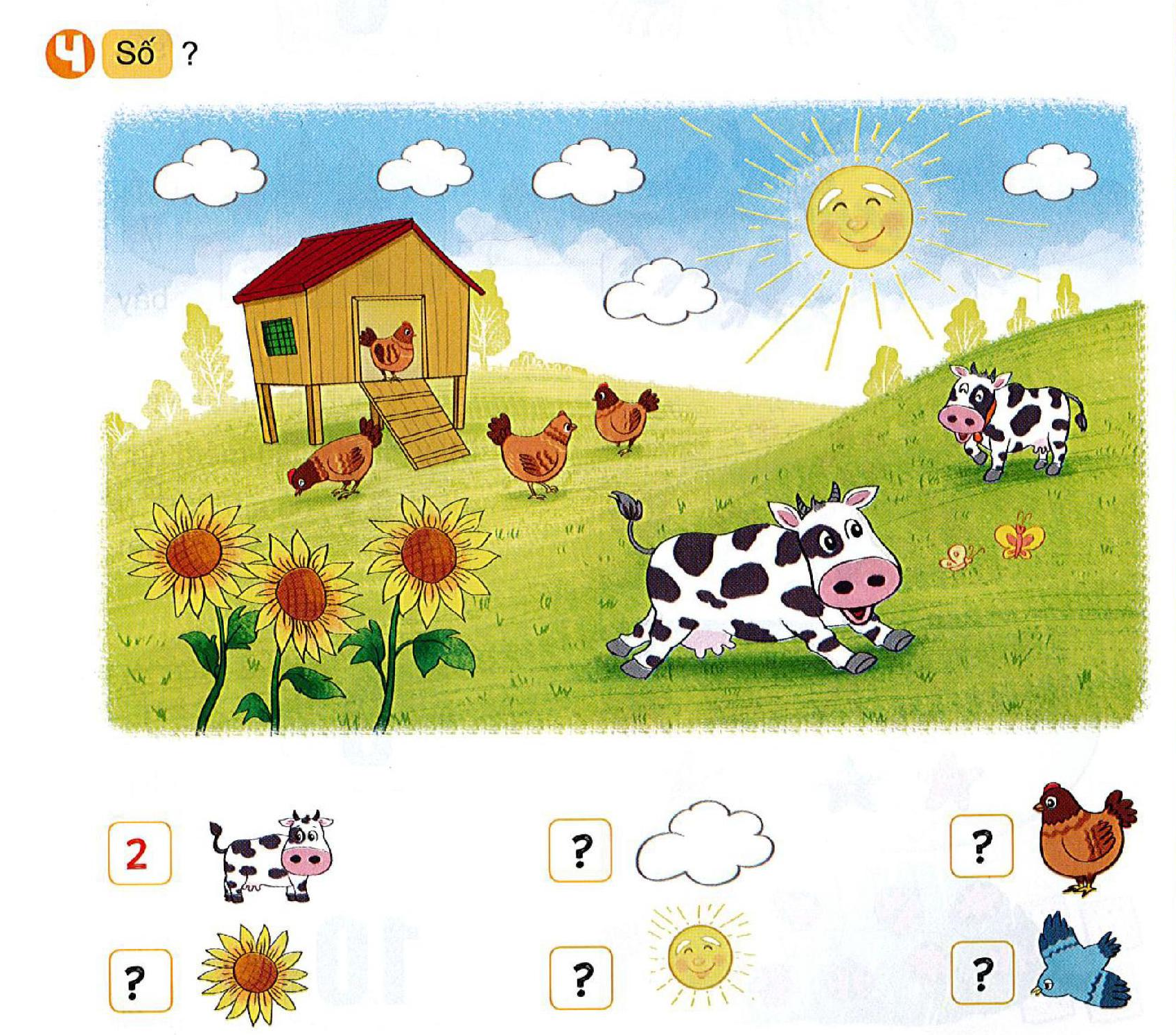 4
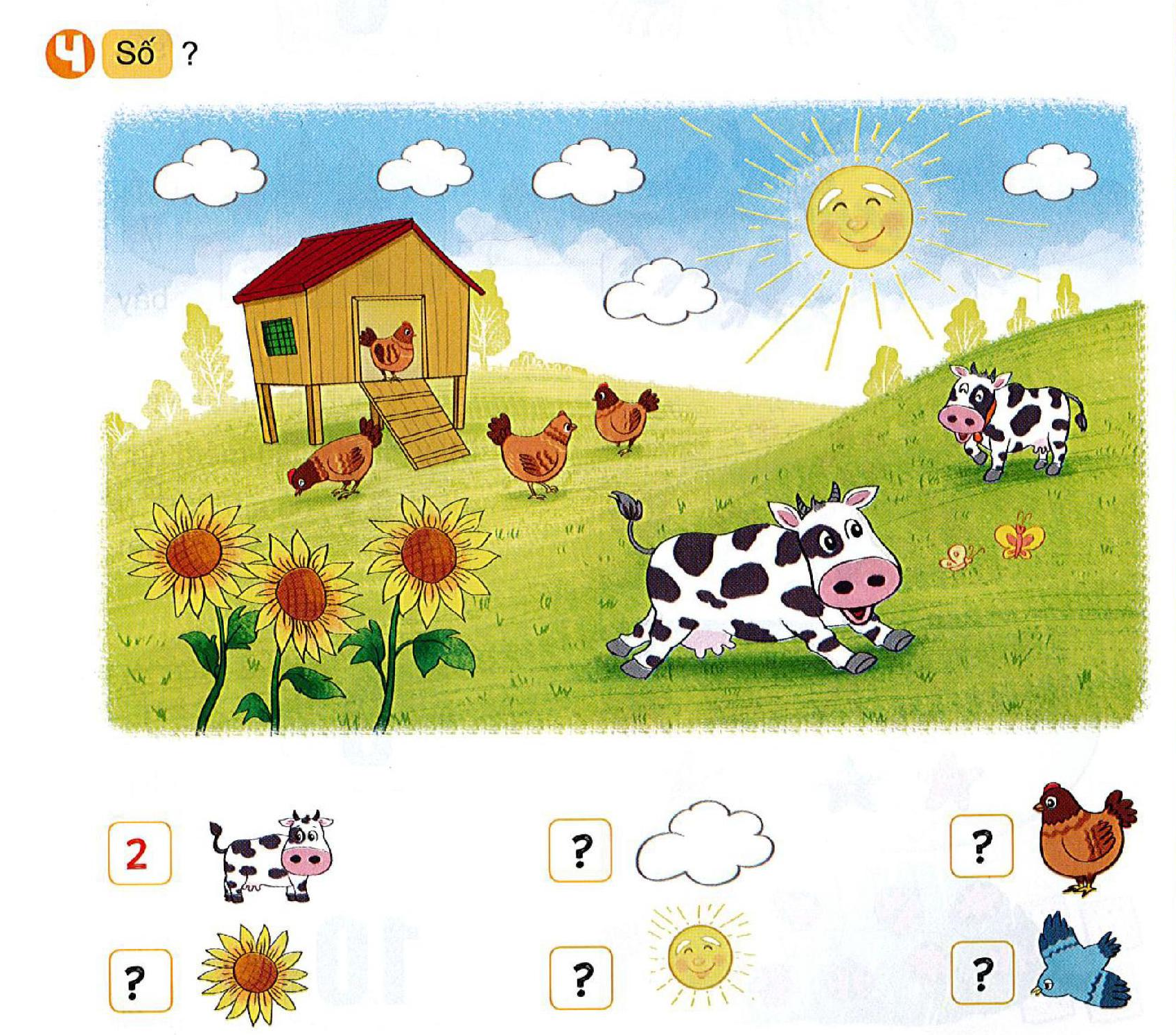 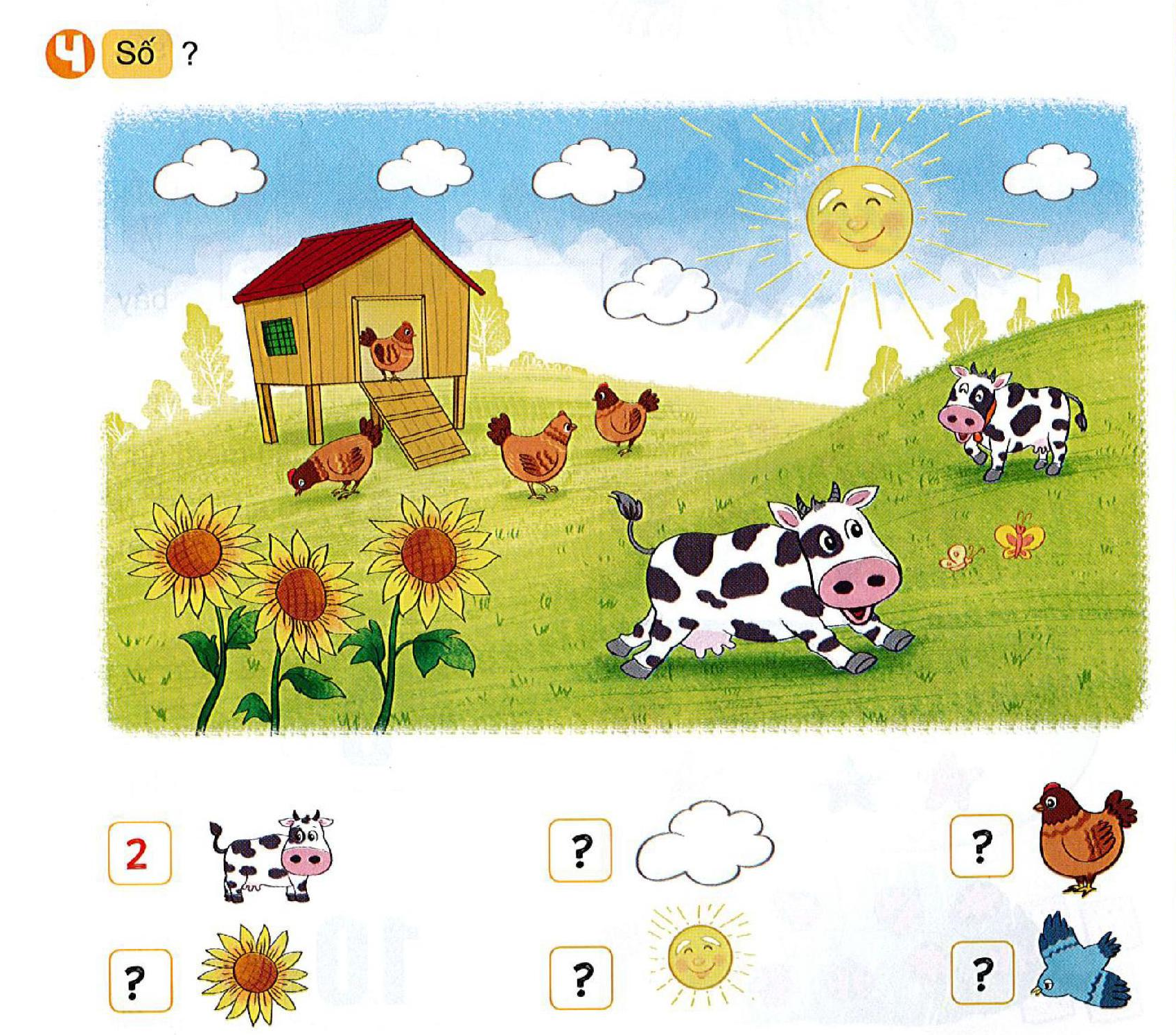 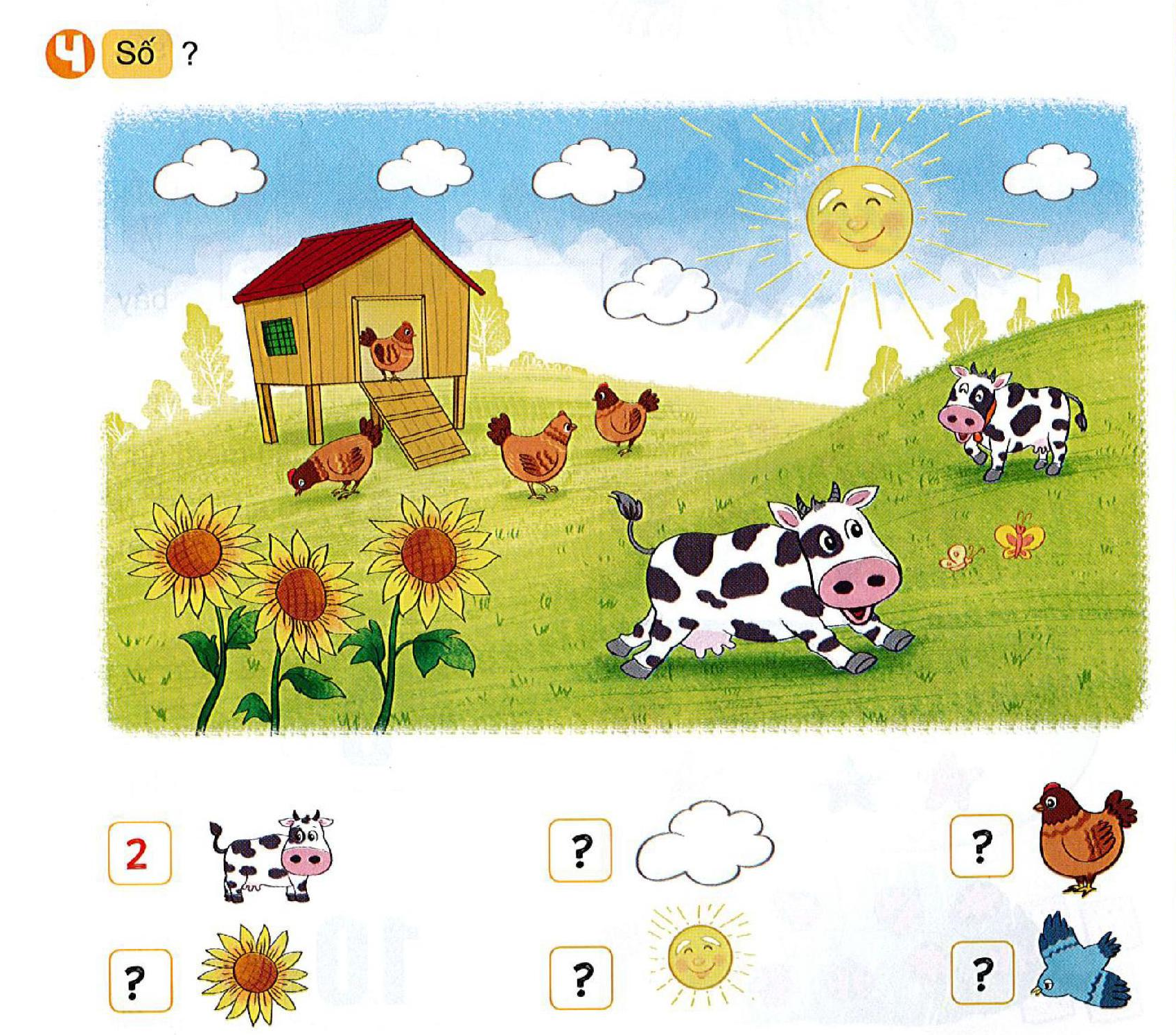 5
0
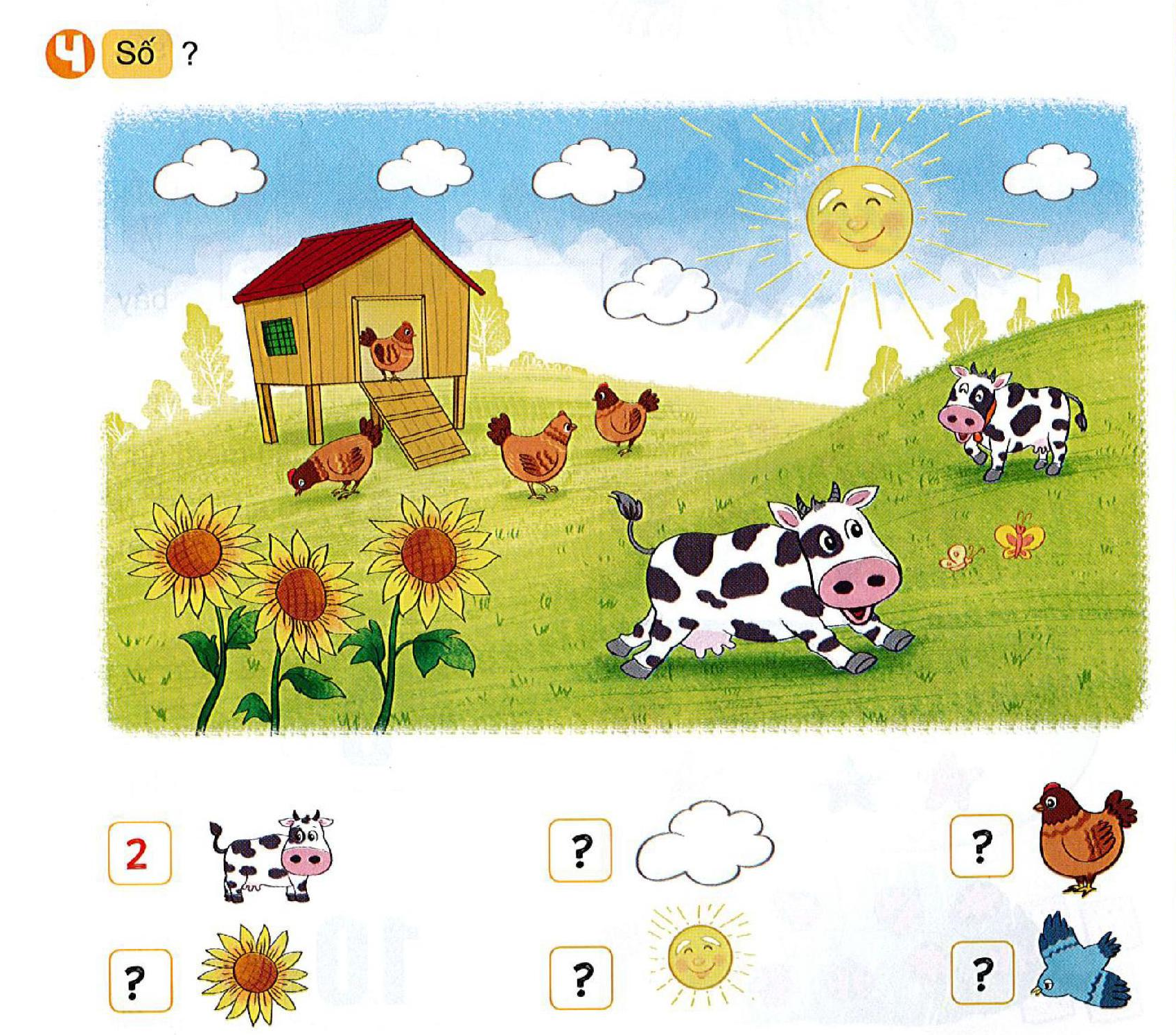 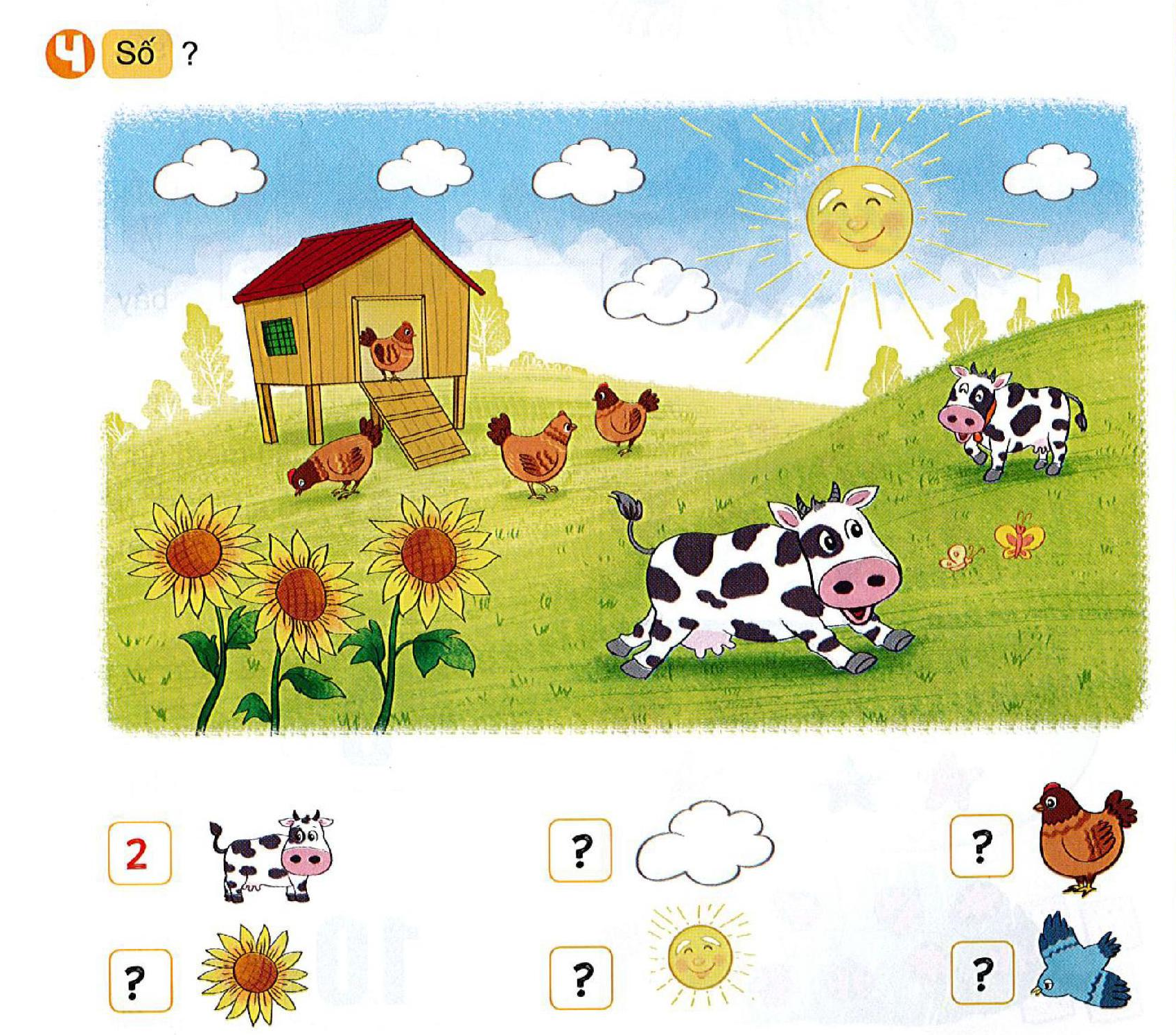 1
3
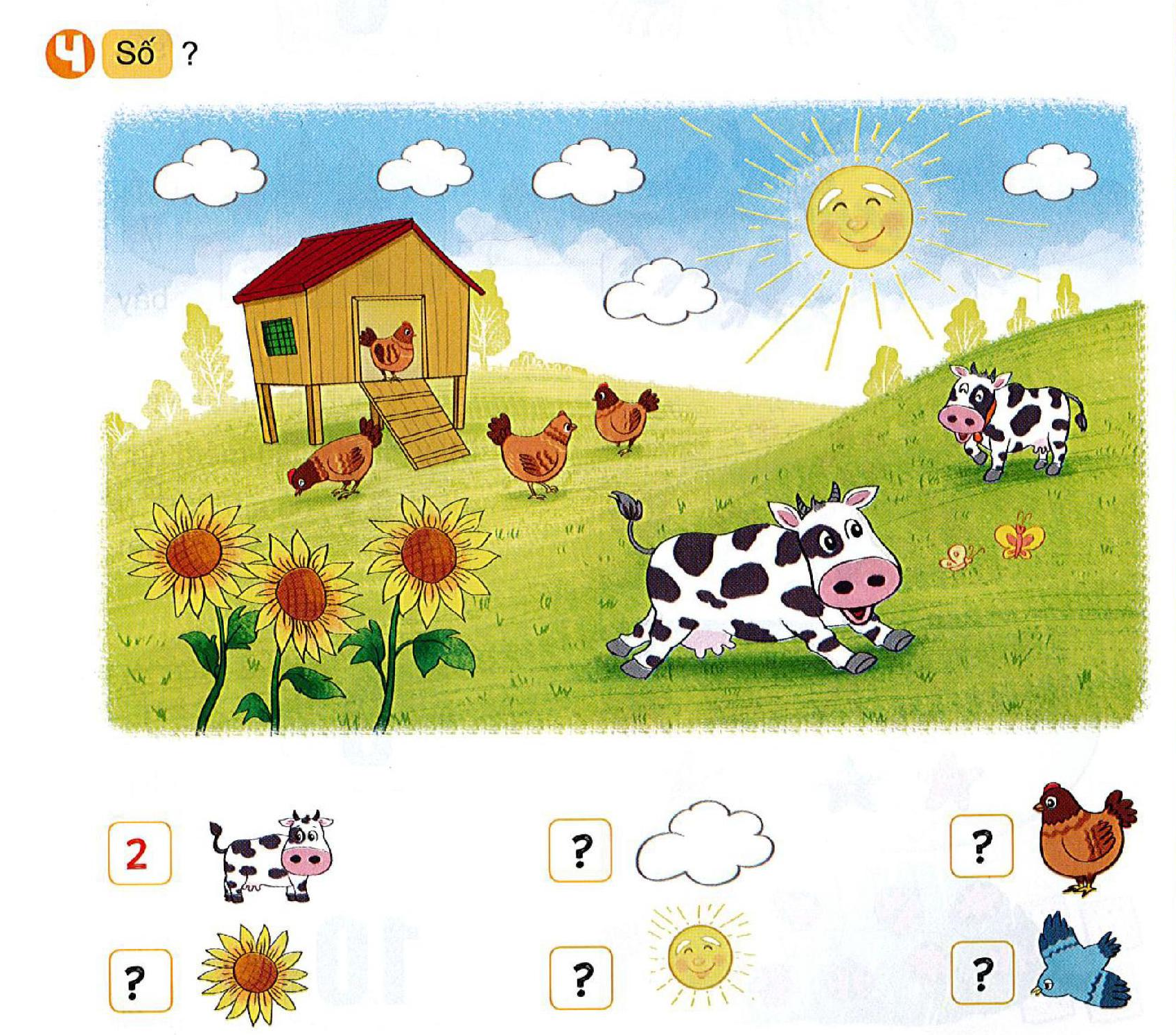 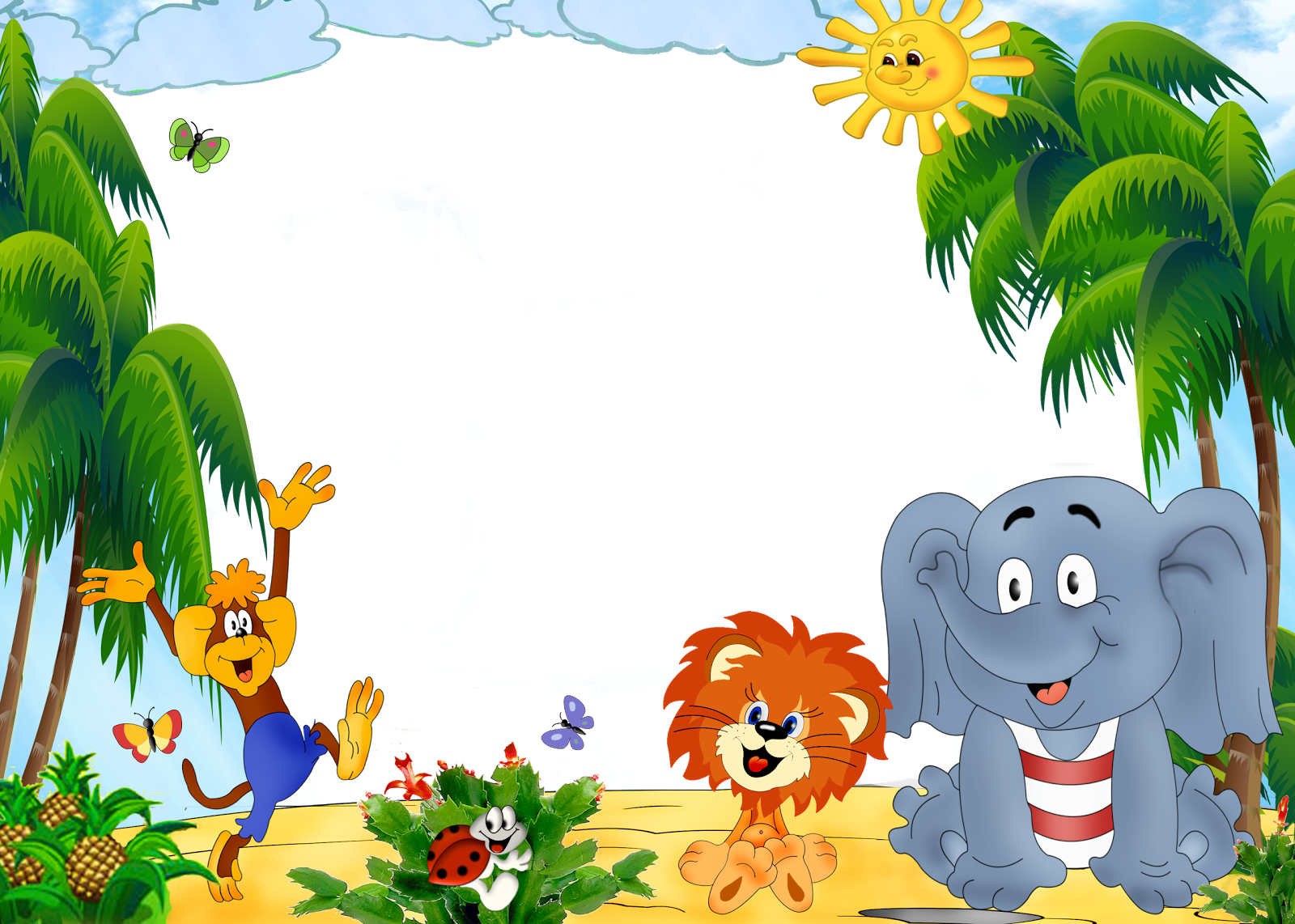 Củng cố - Dặn dò